EFP:
EuroHPC Federation Platform
EuroHPC Summit 20.3.2025
Dr. Pekka Lehtovuori
Setting the scene for the EuroHPC Federation Platform (EFP)
Contributes to EuroHPC Joint Undertaking’s vision to establish a world‐leading federated and secure HPC and quantum service infrastructure ecosystem in the Union
Integrates supercomputing, AI systems, quantum computing and data resources across Europe, enhancing user access to advanced technologies.
Enabler for the new AI objective of the EuroHPC JU - to drive the development of AI factories or open ecosystems for AI formed around the EuroHPC centers.
Serves increasing number of new user-groups, especially industry, which are not as familiar with classical supercomputing/computing in general or are used to a different set of tools or paradigms.
EFP Targets
Reaching Academia, Industry & SMEs, public sector through the federation of the EuroHPC JU:
Current supercomputers
AI Factories
Quantum Computers
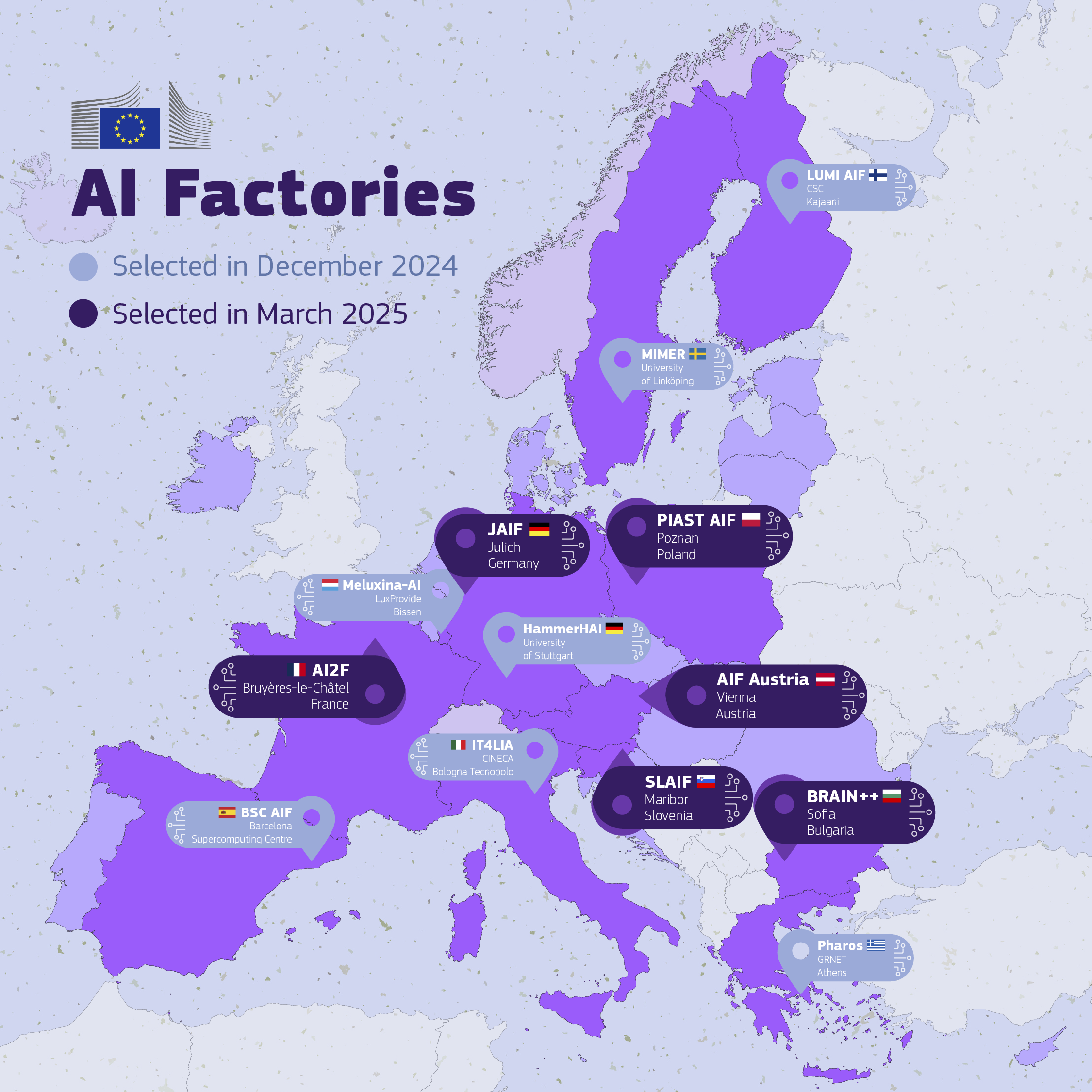 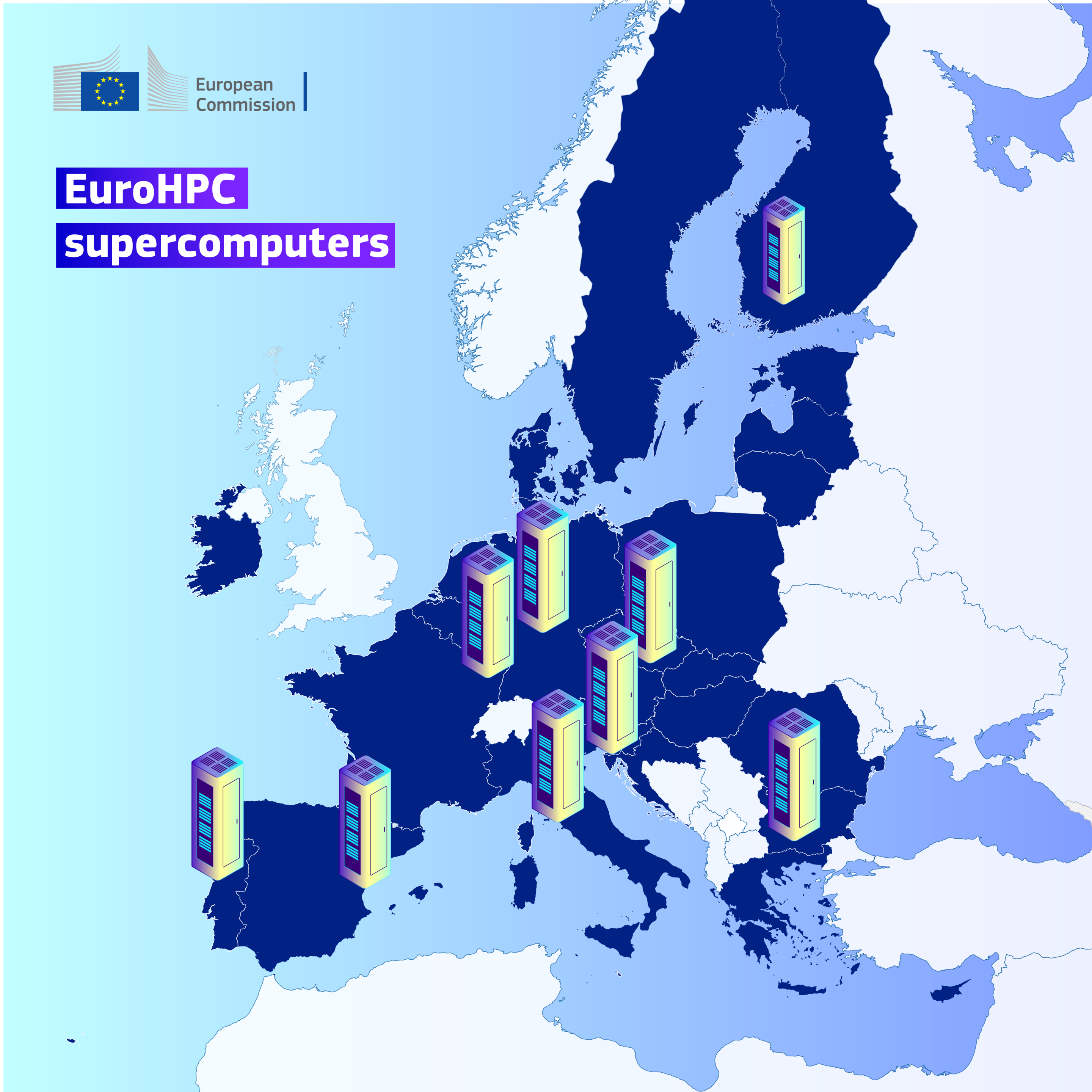 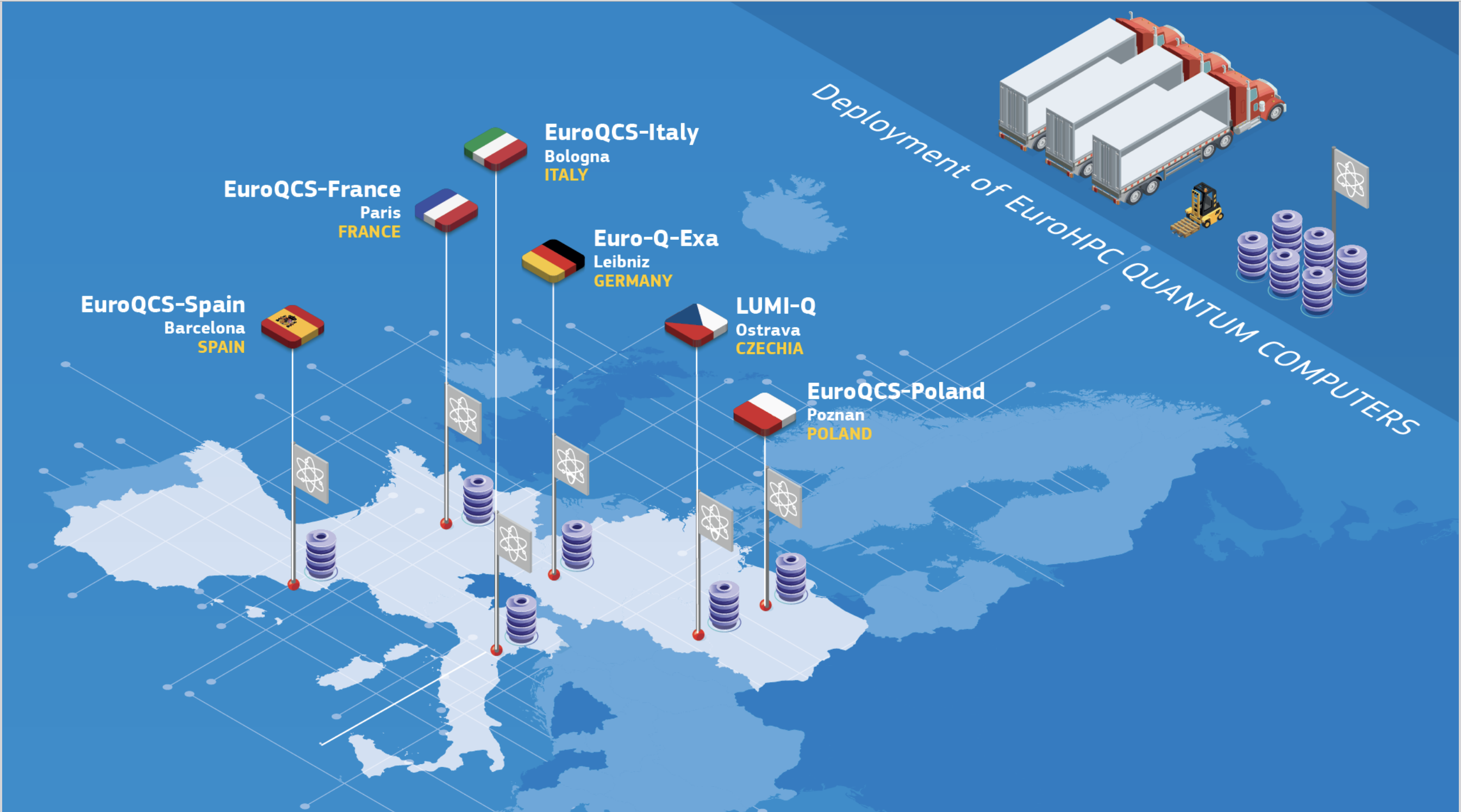 BSC AIF, HammerHAI, IT4LIA, LUMI AIF, Meluxina-AI, MIMER, Pharos
AI2F, AIF Austria, BRAIN++, JAIF, PIAST AIF, SLAIF
…
Alice Recoque, Arrhenius, DAEDALUS, Deucalion, Discoverer, JUPITER, Karolina, Leonardo, LUMI, MareNostrum 5, MeluXina, Vega.
Euro-Q-Exa, EuroQCS-France, EuroQCS-Italy, EuroQCS-Spain, EuroQCS-Poland, LUMI-Q,
EFP Targets
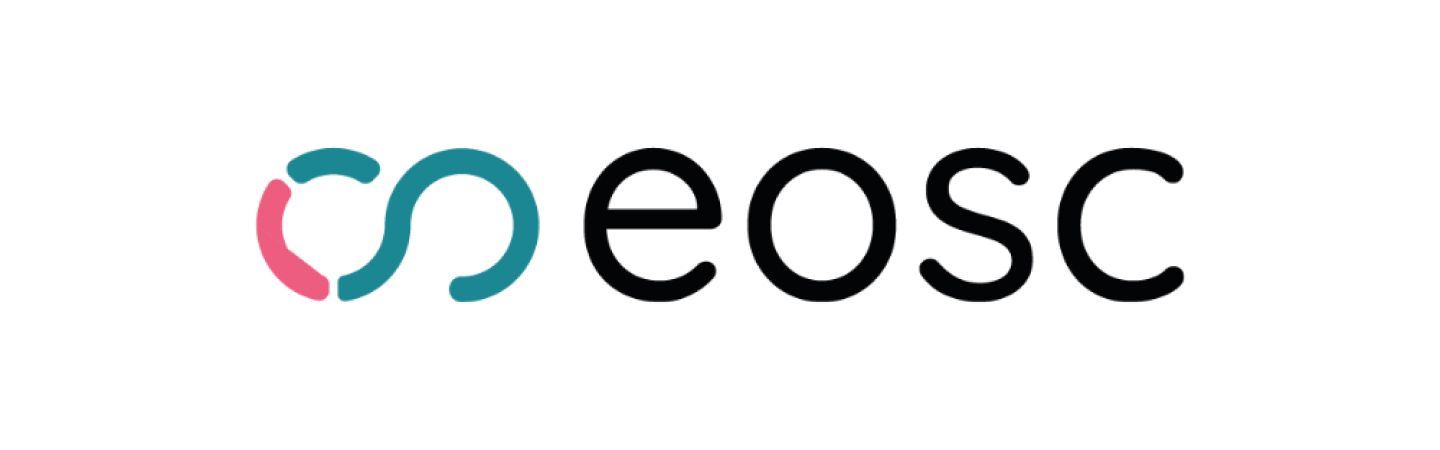 Connections to other federation efforts such as EOSC, SIMPL, FENIX and support to flagship initiatives like Destination Earth
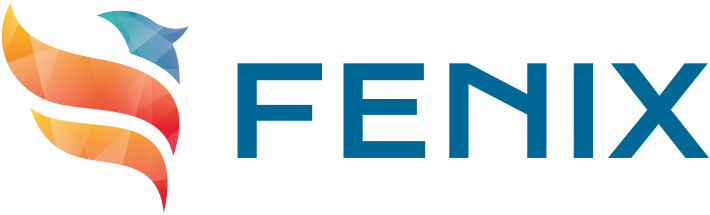 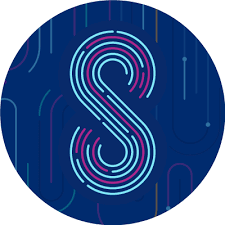 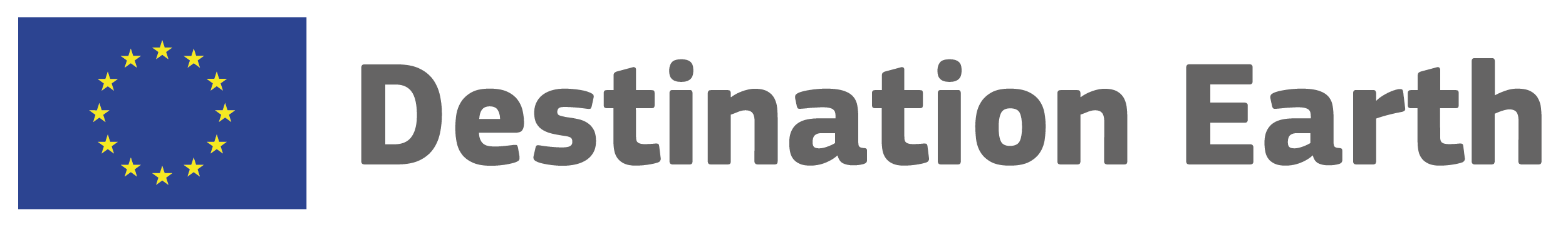 The federation platform
"The EuroHPC Federation platform provides a one-stop-shop for accessing and utilizing EuroHPC systems and services to their fullest potential"
The platform will provide:
Unified solution for users to manage their access and resources across all EuroHPC systems.
Unified software offering across the systems to reduces the cost and complexity of migrating workloads or utilizing multiple systems in complex workflows
Advanced graphical interface for:
Creation and management of workflows
Interactive computing using powerful domain specific tools
Novice users   
Features for power users accustomed with direct access to systems and APIs
Smart scheduling capabilities to optimize compute usage and increase the level of abstractions for the provided compute capacity
EuroHPC Federation platform design principles
Modular Architecture
components that can be independently developed, upgraded, and combined. 
API-First
EFP is designed for easy integration with thematic, regional and national systems using APIs
User-Centric
Focus on user experience and usability
Empowering different domains, like AI and Industry
Data Privacy and Security
Robust security and data privacy measures are prioritized
Scalability and Performance
Scale efficiently as user and stakeholder demands increase and become more diverse
Open to Innovation
open and accessible IT platform, reduces the risk for vendor lock-in, and enhances interoperability with other systems
Industry Standards
Development, Operations and Interoperability
Technical implementation
EFP Architecture
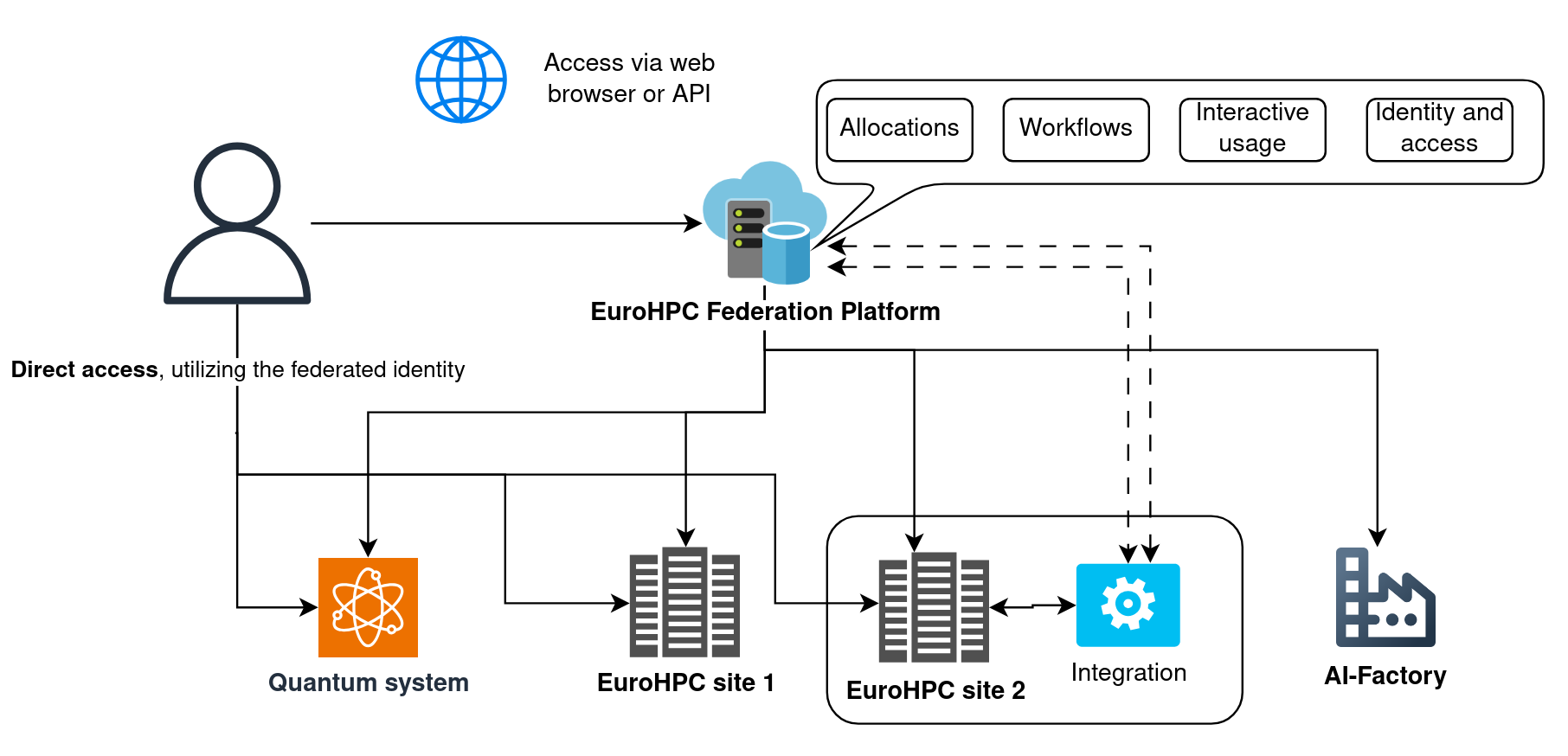 EuroHPC Federation platform design principles
Main features:

Federated identity and Single-Sign-On (SSO). Users utilize the same login and identity (e.g. granted via their home institution or national identity provider) to authenticate to all services and systems. Process for onboarding Industry. EFP AAI
Resource allocation, management and monitoring across systems. Users can view and manage their allocations and project members across all systems. EFP ALLOCATIONS
Interactive web-based usage with e.g., remote desktop, command line, AI training monitoring and Jupiter notebooks. Ability to launch batch jobs and browse files on the supercomputers. EFP INTERACTIVE
Federated software catalogue providing a pre-installed pseudo-uniform software stack on all systems. Advanced discoverability features for available software. EFP SOFTWARE LISTING
Advanced workflows and data transfer. Workflow execution and data transfers across systems. smart scheduling capabilities. High level graphical interfaces for creating and managing workflows. EFP WORKFLOWS 
Direct access utilizing SSH certificates. Short lived certificates which are obtained via a login flow with Multi Factor Authentication MFA for increased security. EFP AAI
EFP Architecture
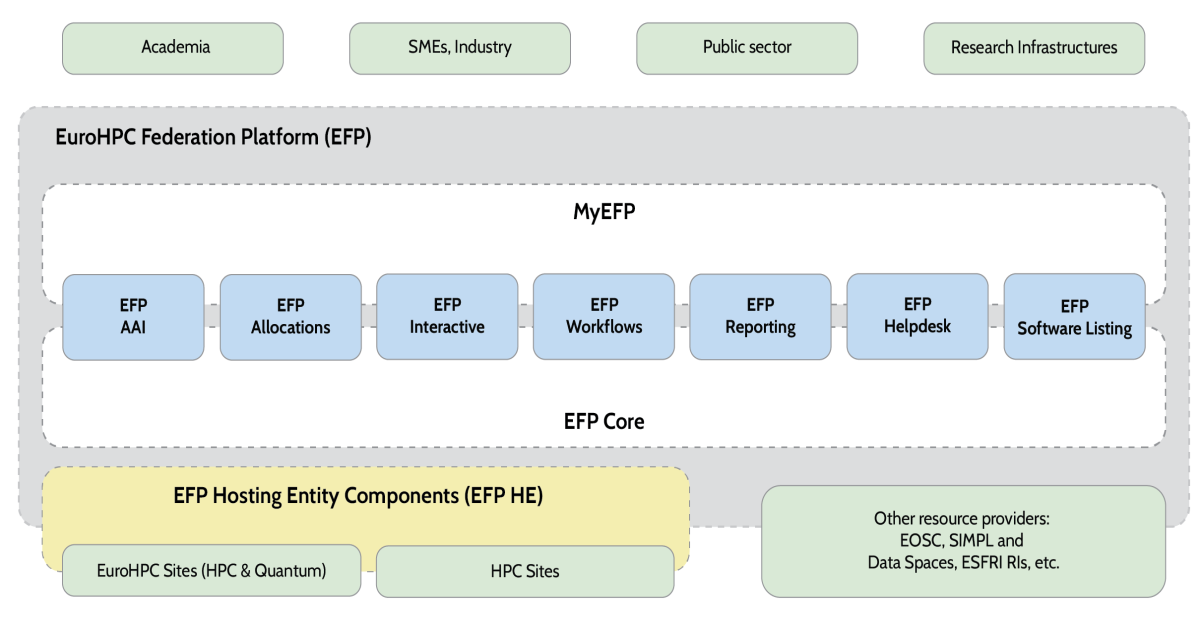 EuroHPC Federation platform design principles
The major components of the platform are all based on open-source technologies which are already in production use on several systems and have active communities.
Leveraging previous investments into European solutions 
The hosting entity components, i.e. the "glue" between the federation platform and the EuroHPC systems, are developed using a co-design methodology to account for the special features for each system but also create generic integration blueprints for integrating future systems
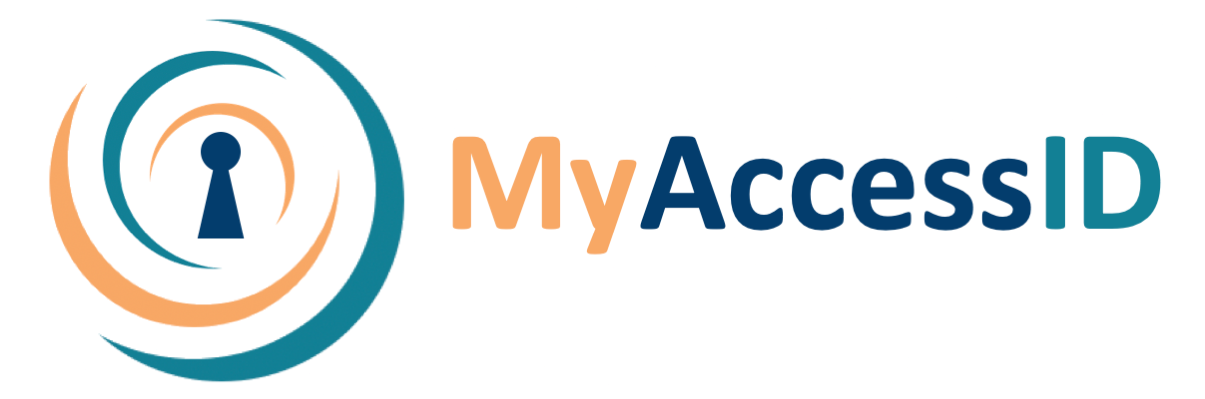 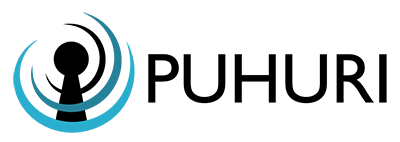 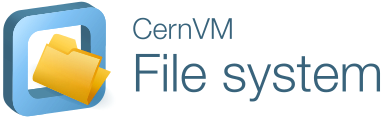 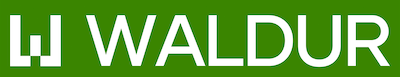 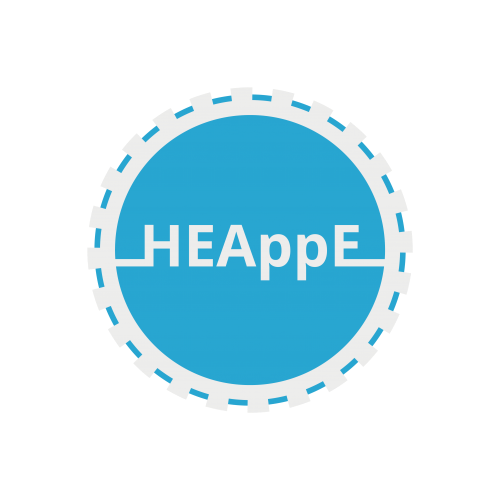 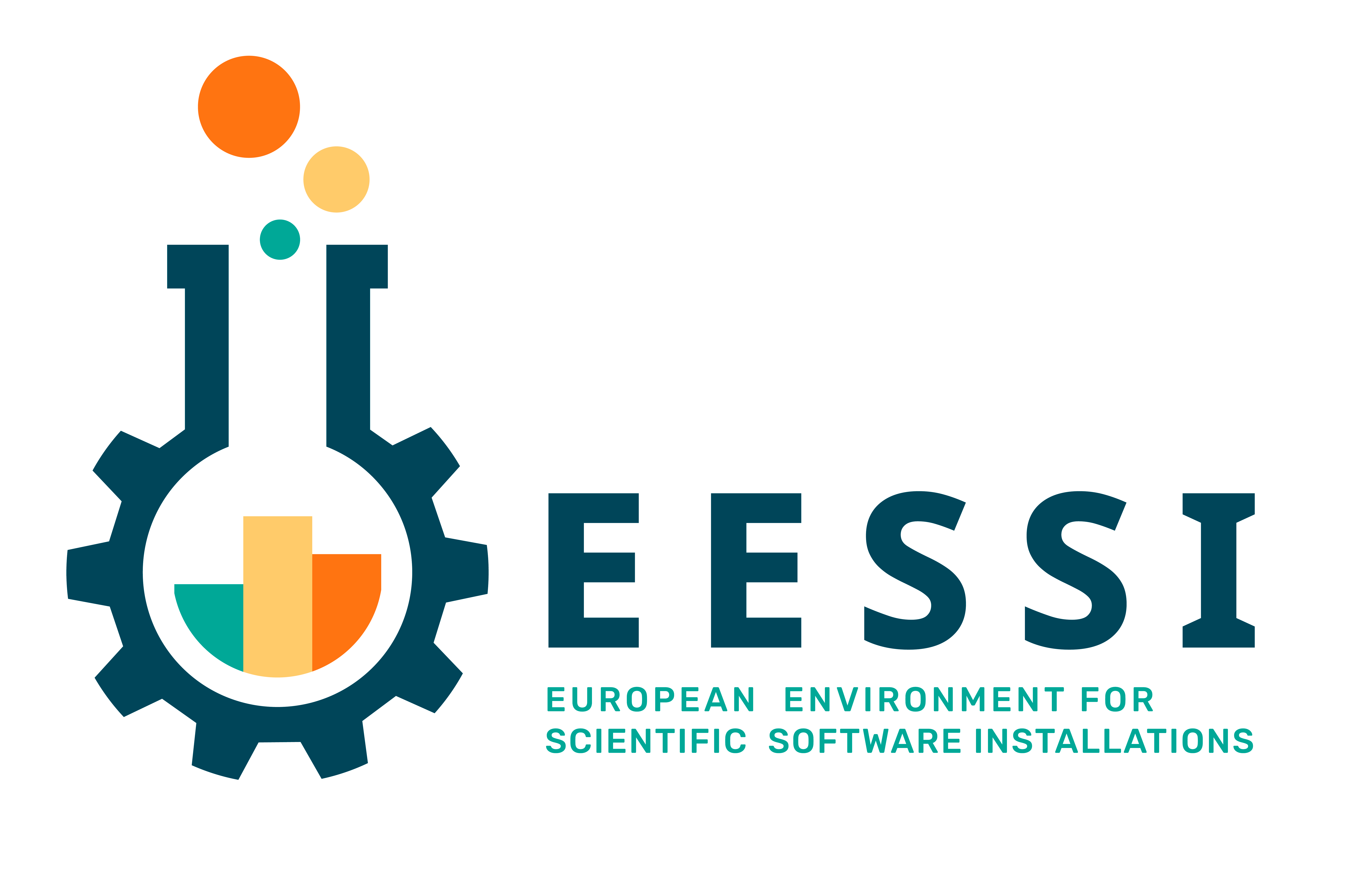 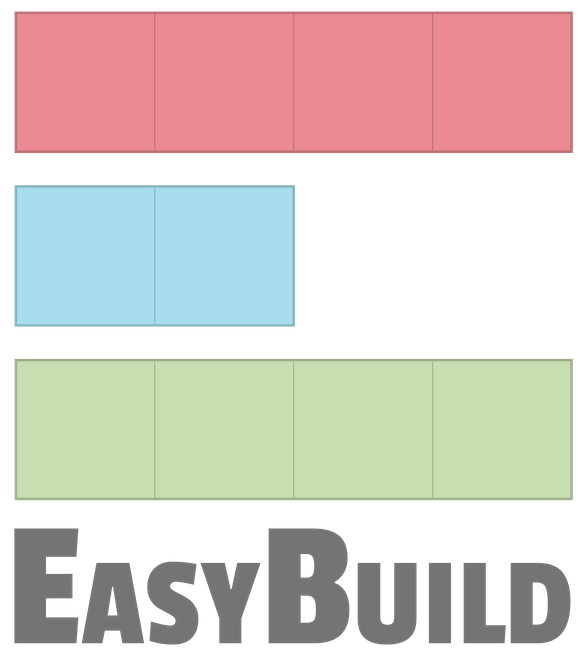 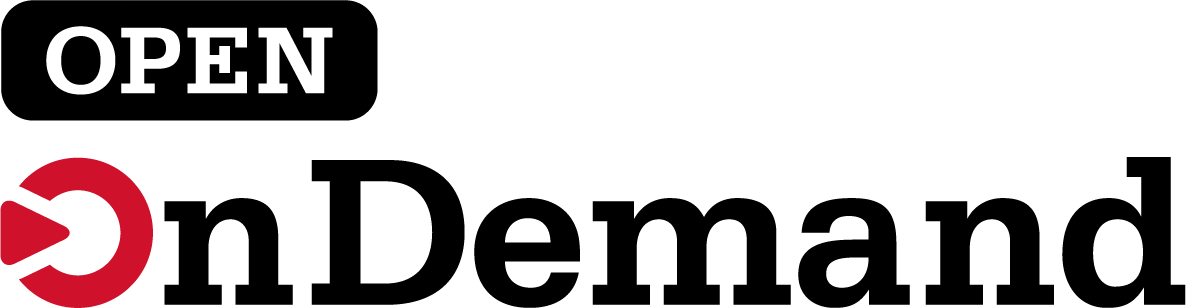 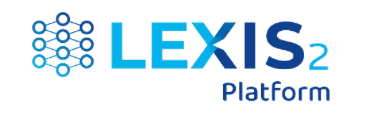 Timeline
Started January 2025

1st phase (2025-2026) The development of a Minimum Viable (Federation) Platform (MVP) covering six key areas including federated AAI, resource allocations, and complex workflow manager including smart scheduler.
1st release: Q1/2026 with integration to currently online EuroHPC systems

2nd phase (2027 – 2029) - Focus on the development of further enhancements and integration of new systems
EFP: Phase 1 (2025-2026)
EFP: Phase 2 (2027-2029)
The consortium delivering the platform:
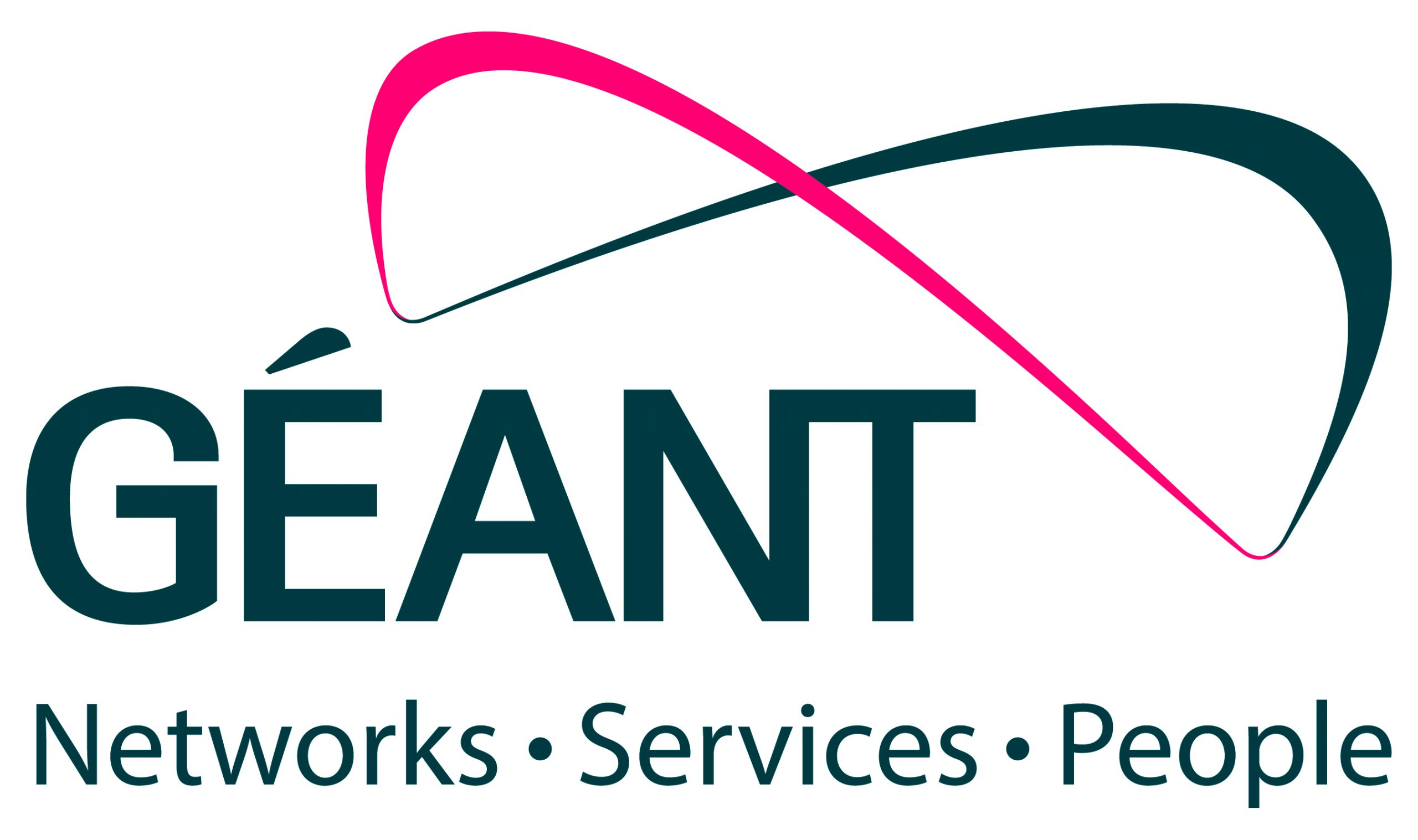 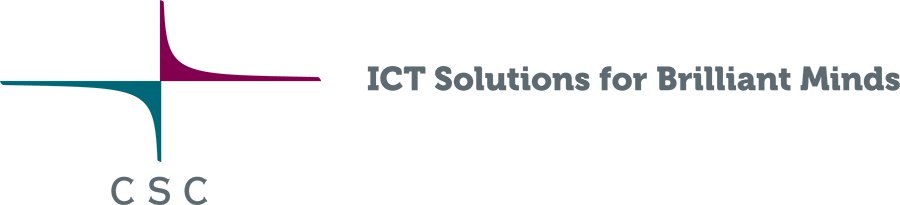 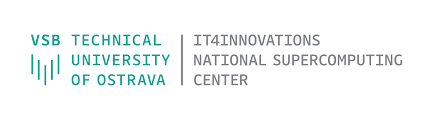 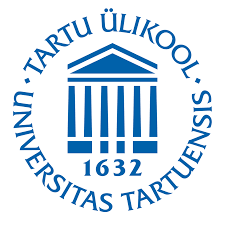 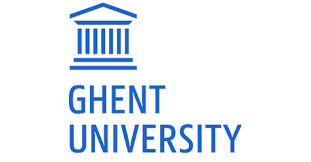 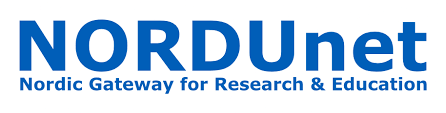 EFP AAI:
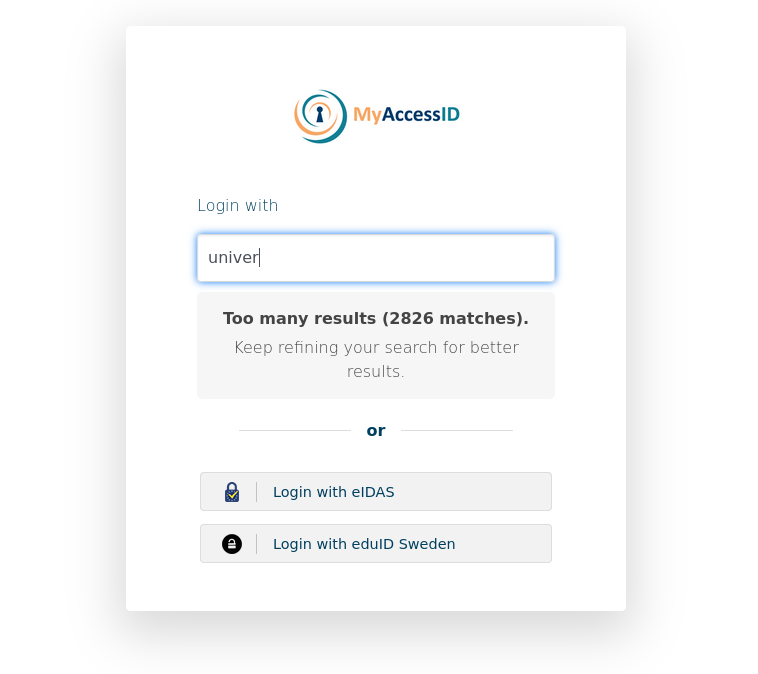 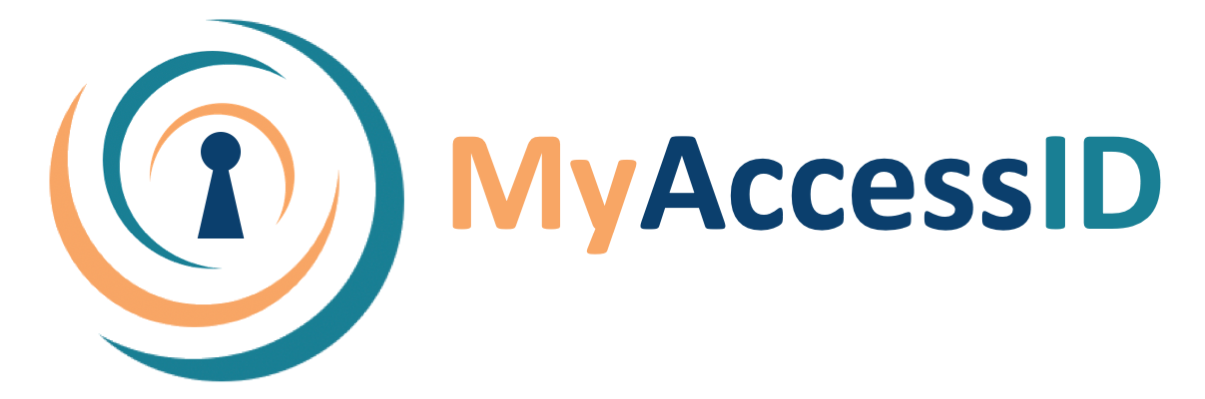 EFP Utilizes MyAccessID for identity federation, but does not provide it
Simplified -> an AAI Proxy + Discovery service + Account registry
MyAccessID can be integrated as an OpenID Connect Provider or SAML Identity Provider 
Identity federation can also be utilized directly without going through the platform 
SSH CA for direct access to the systems
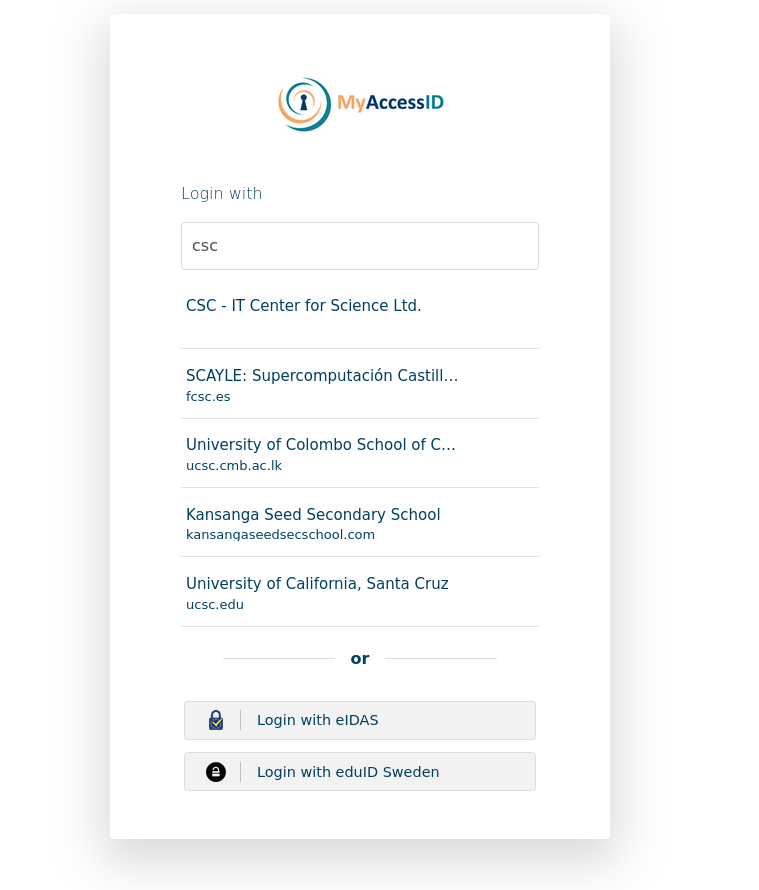 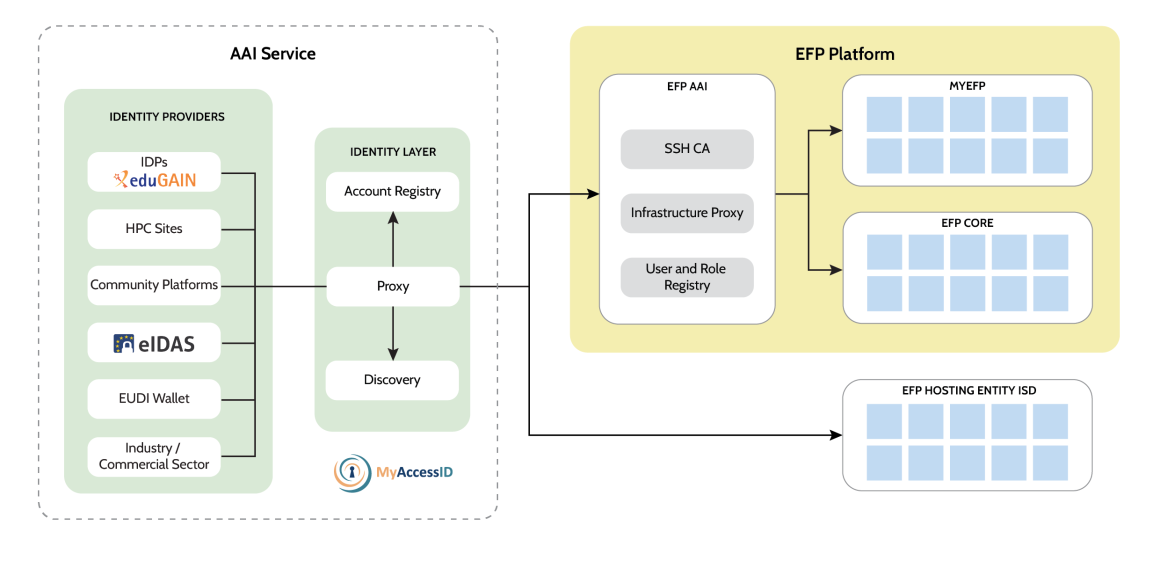 16
EFP Allocation:
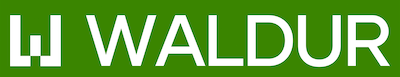 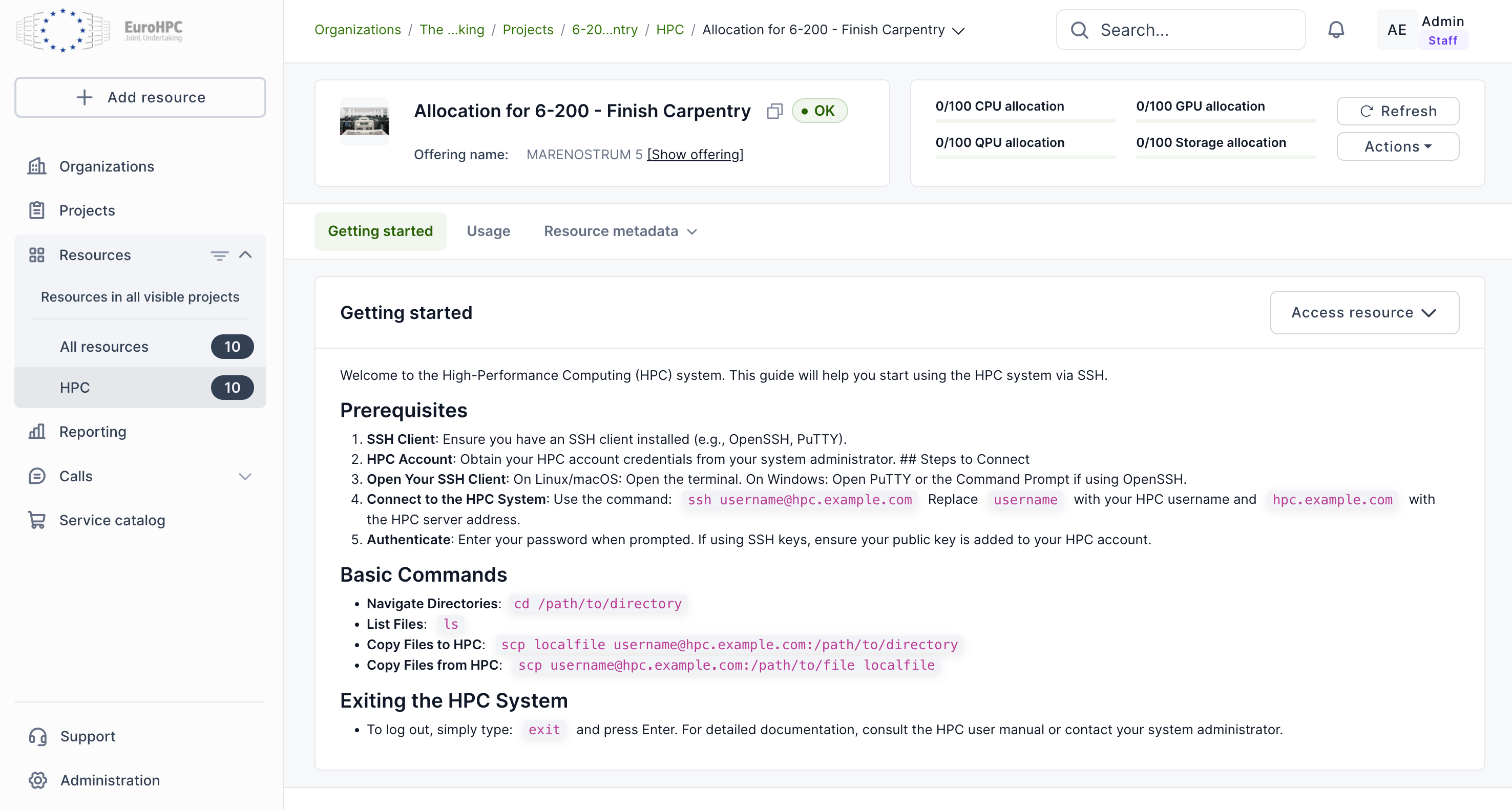 Provides a unified allocation and project membership management capability

Users and resource management portal provides project-centric dashboards. 

EFP Allocations allows project members to see and manage their allocations, request new ones either directly or via published calls for access.
Resource allocations for EuroHPC systems will be done via a separate EuroHPC Peer-Review Platform.
17
EFP Workflows:
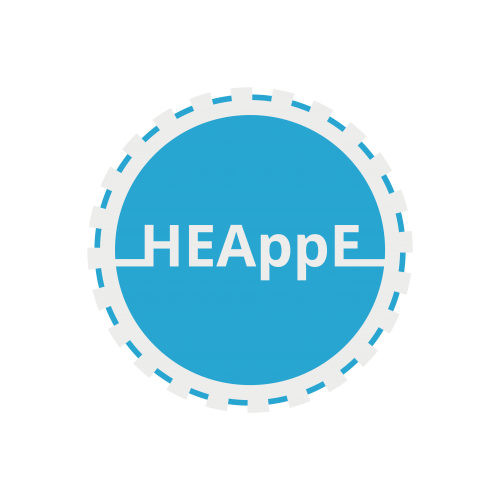 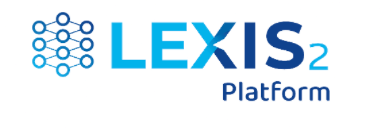 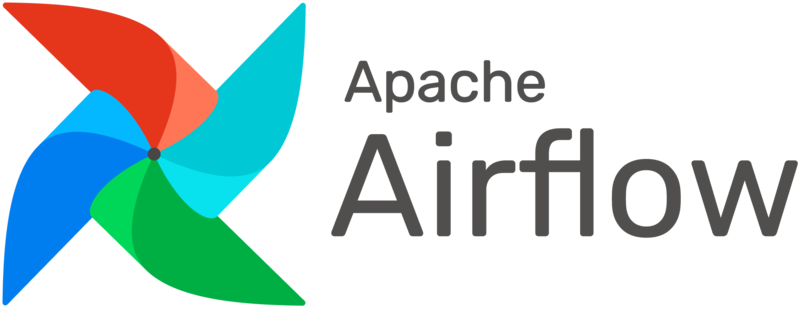 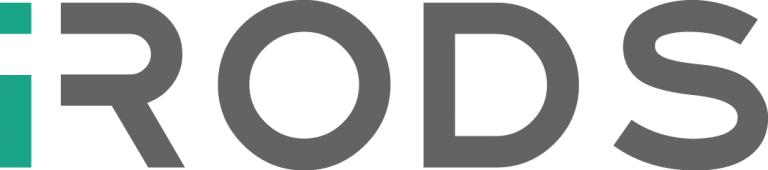 Easy access to visually managed workflows and distributed data management across the federated resources.
Also allows API usage from various languages like Python or R.
Smart scheduling policies across federated resources in workflow executions based on metrics from HPC sites.
Multi system workflows
Data staging from external sources
Multiple backends e.g HPC batch scheduler and kubernetes 
HEAppE Middleware: REST API for restricted access to HPC infrastructure
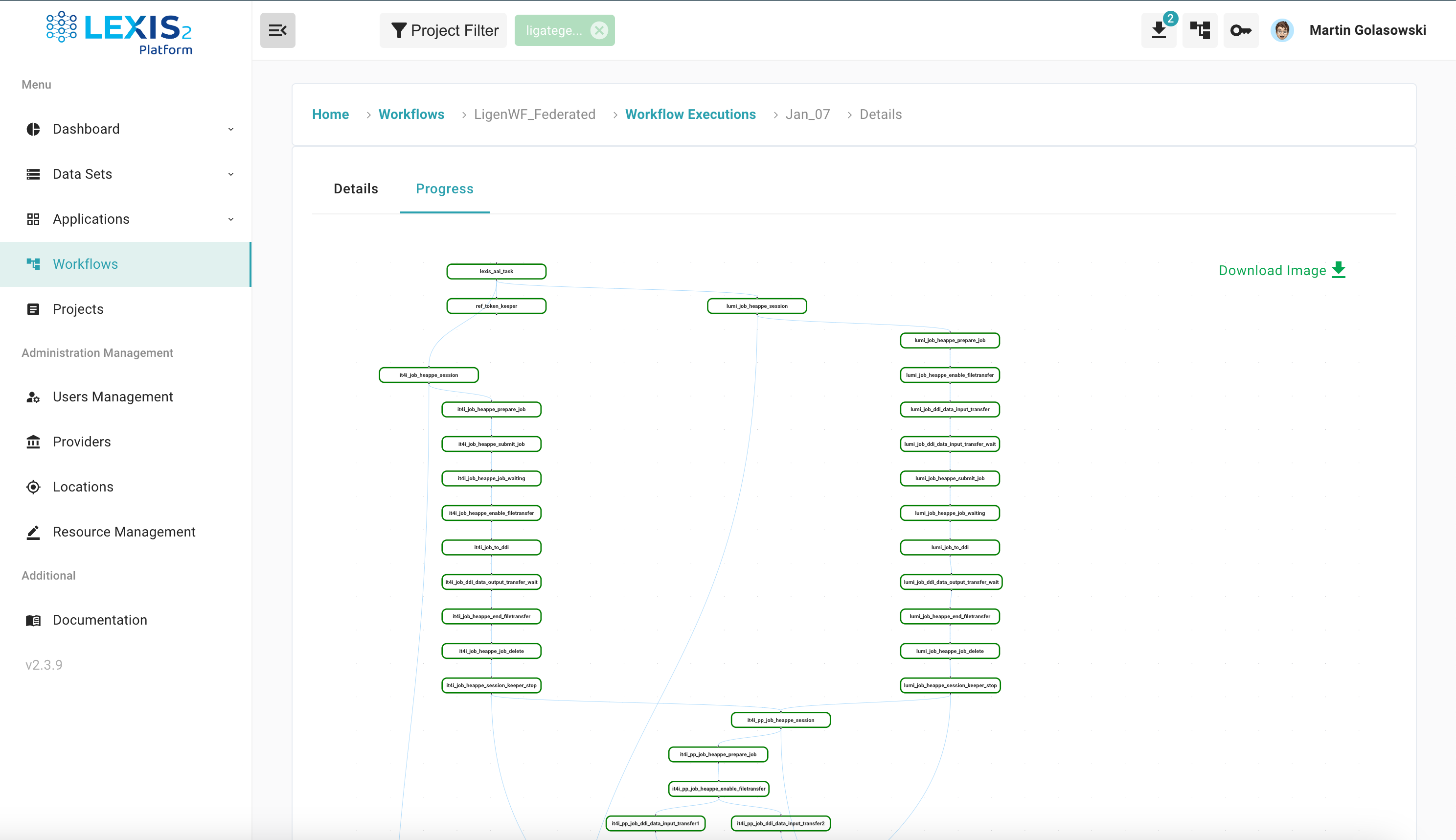 18
EFP Interactive:
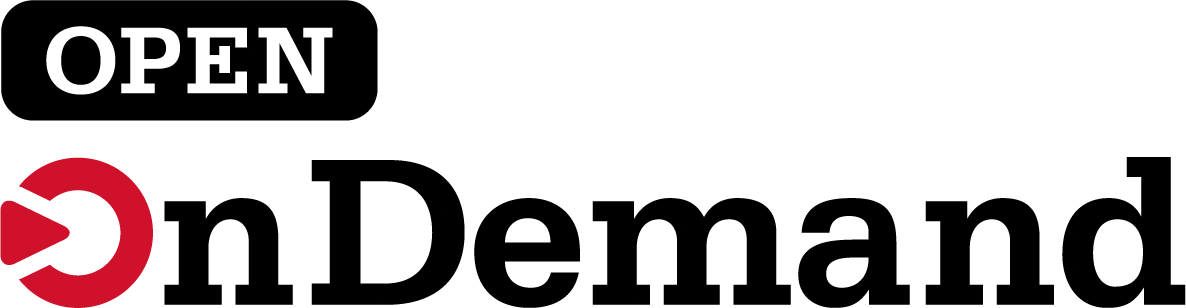 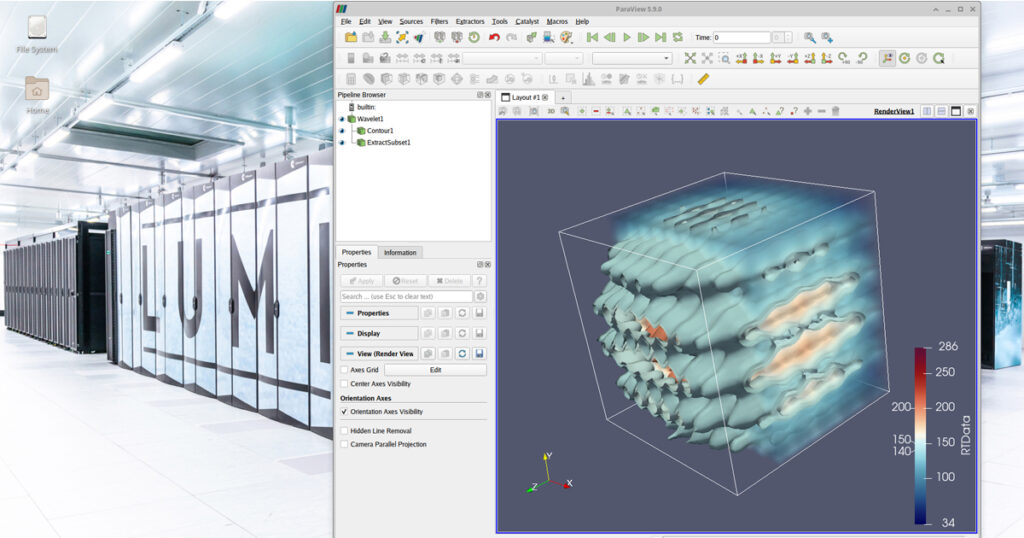 Easy to use web interface for new and industrial users to be in interactive mode with HPC
Applications like Jupyter notebooks, remote desktops and shell
Fine-grained job level management and file management across the federated resources.
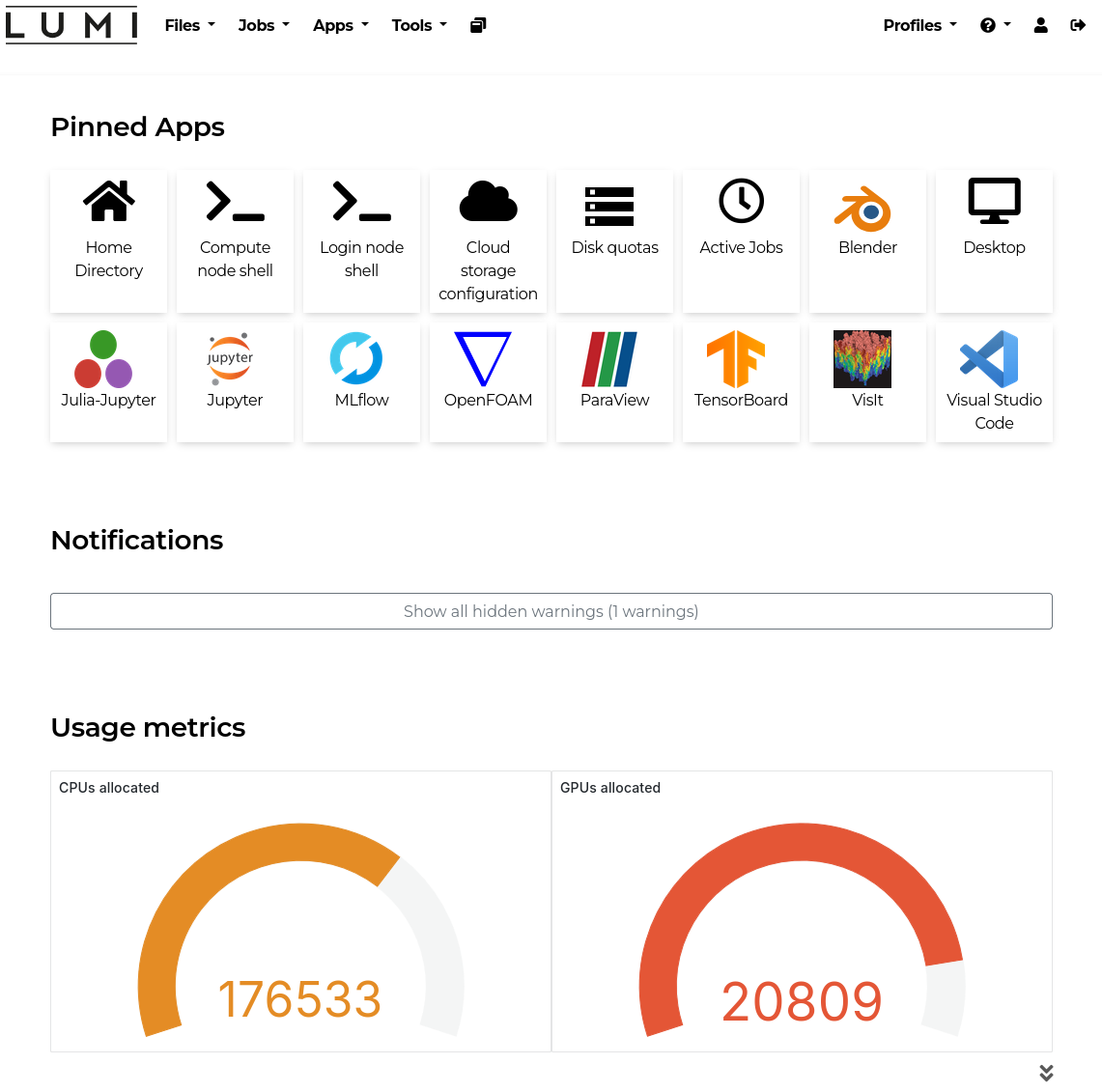 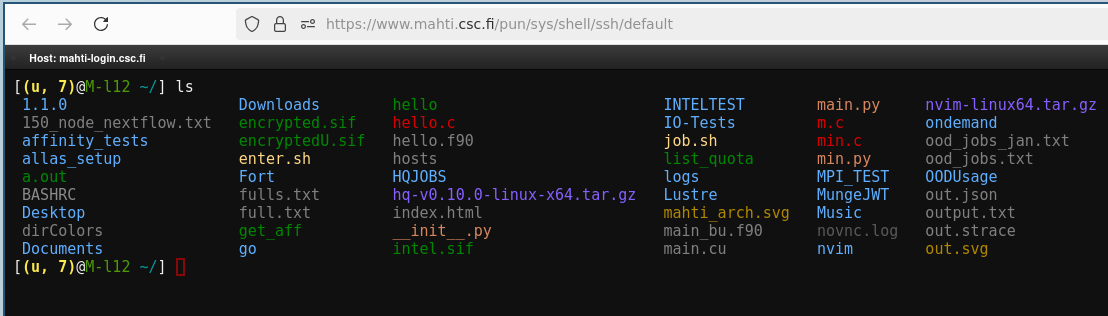 19
EFP Helpdesk:
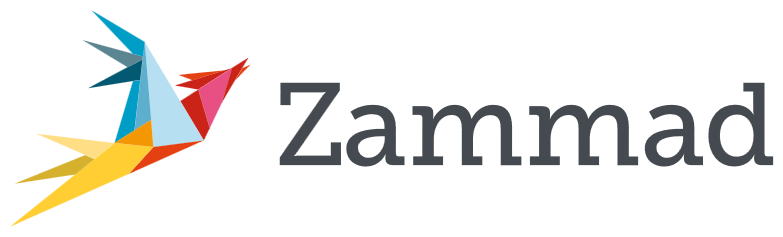 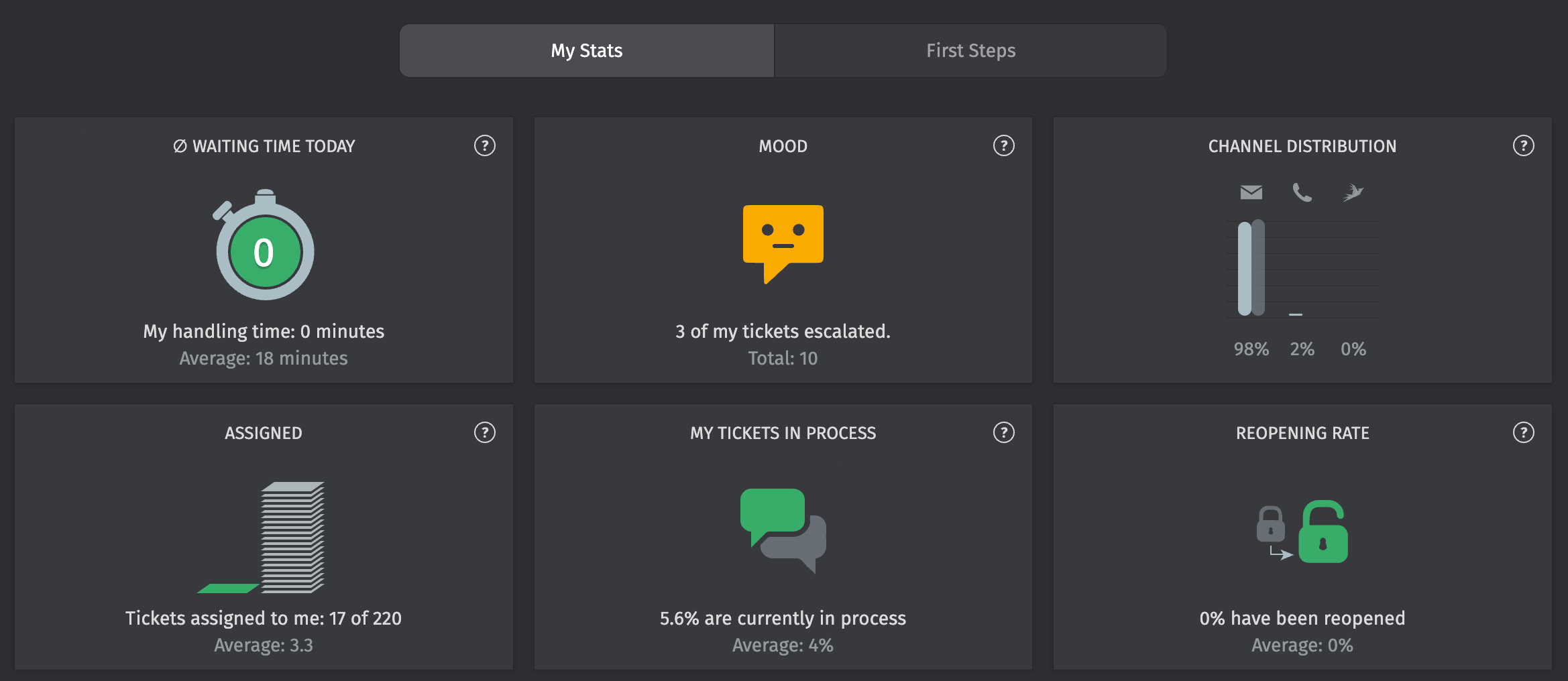 It's a helpdesk/ticketing system
Centralized reporting solution
Resource consumption monitoring across different centers
EFP Reporting:
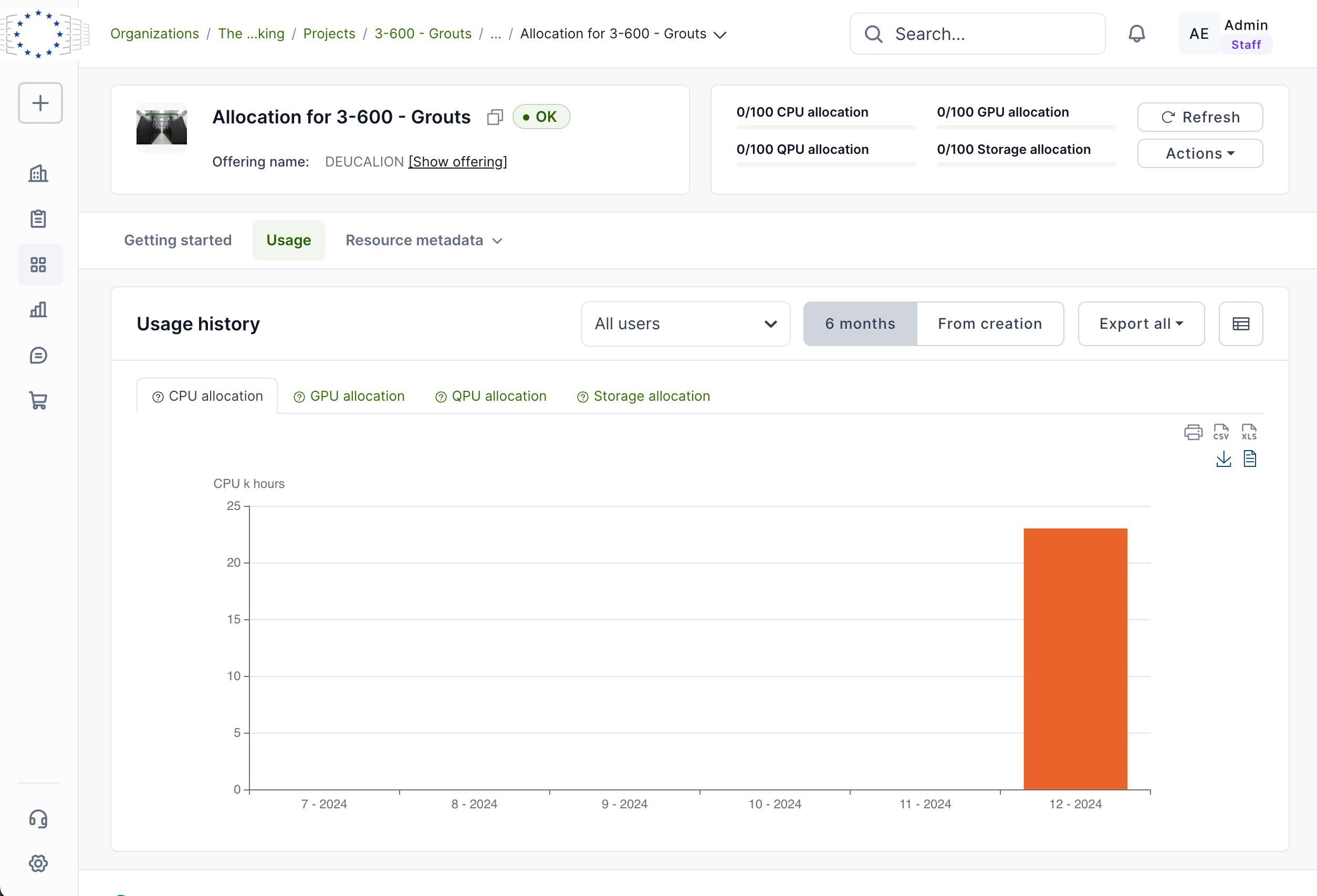 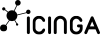 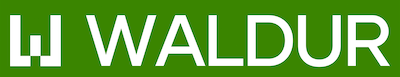 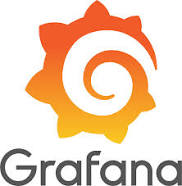 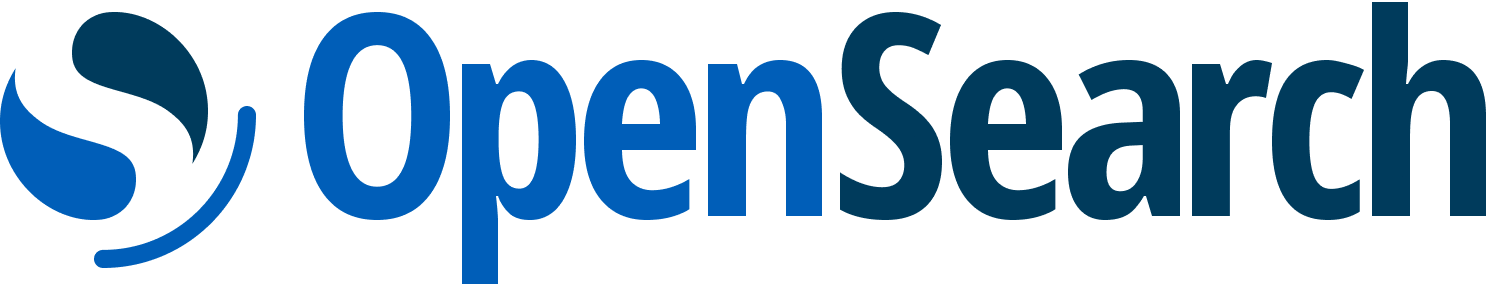 20
EFP Software catalogue:
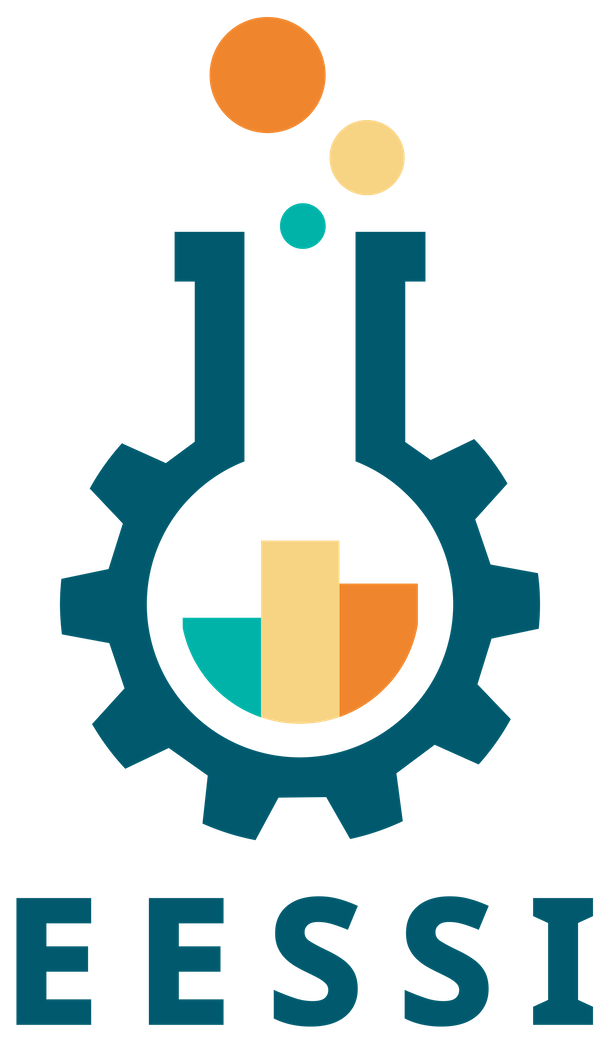 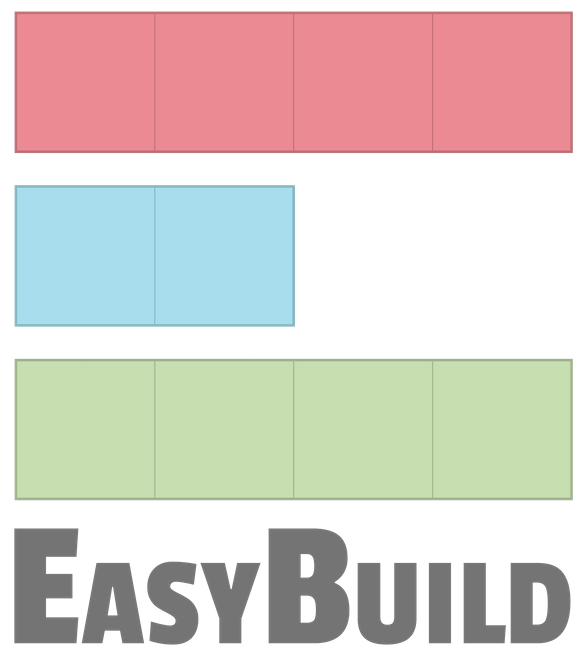 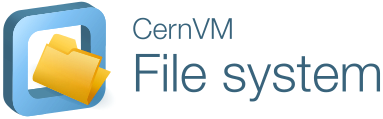 The EuroFP Federated Software Catalogue component will manage the heterogeneity of the different system architectures
So ideally, basic users would not need to care about the underlying GPU or CPU architecture.
Available also for other systems, enabling the journey from laptop to tier 0 system.   
The Federated Software Catalogue is based on the European Environment for Scientific Software Installations (EESSI) 
Precompiled architecture optimized binary distributions of common scientific software
EFP Software Listing provides list of the available software
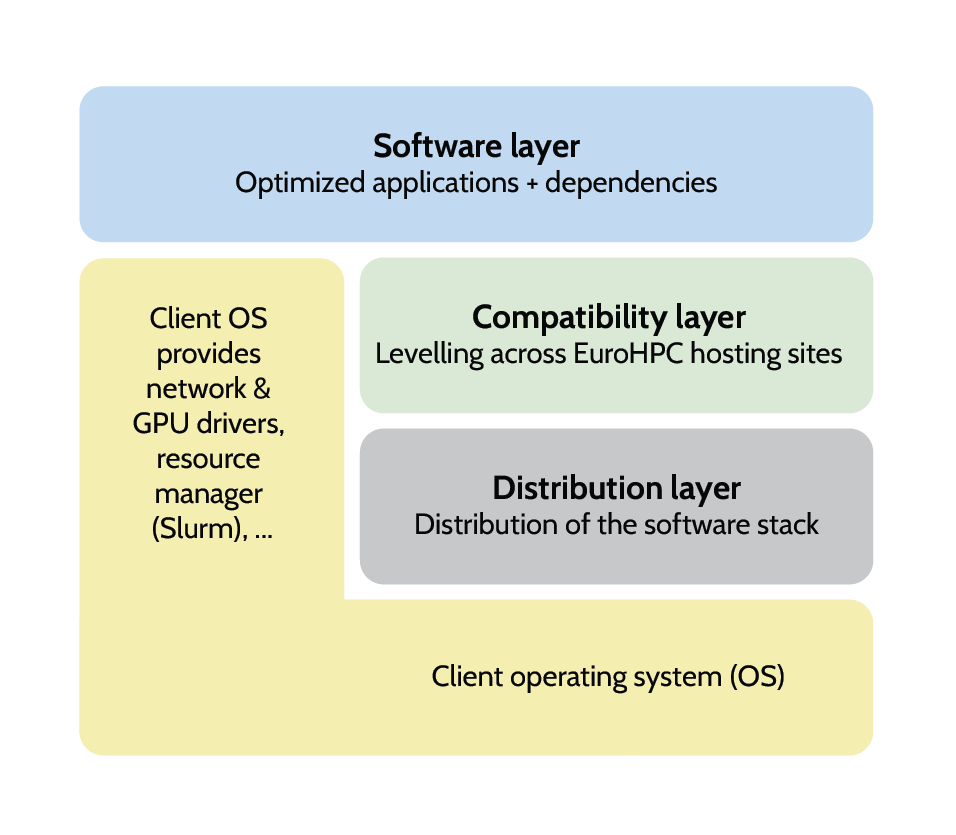 21
Thank you!
Hyper-Connectivity for HPC Resources
Study and the Open Tender
Dr. Christos DATSIKAS 
Programme Manager, EuroHPC JU
23
Purpose of the Study
Objective: To define a hyperconnectivity service for a secure, federated European HPC and data infrastructure, with a final target of achieving terabit-per-second (Tbps) connectivity

Scope: Requirements analysis, network architecture, and service design
Key Findings and Gaps
Identified bottlenecks in data access and network performance

Different levels of security practices across HPC sites

Wide satisfaction with current networks (GEANT, NRENs), but a need for upgrades to meet future demands
Technical Specifications in a nutshell
EuroHPC JU will not build or operate the network; rather pay for a service

	- Serve a wide range of Points of Interest (PoIs) across Europe
	- Network-as-a-Service model.

Performance requirements: 99.99% availability, <0.1% packet loss

Integration with cloud providers and support for “jumbo” frames
Author and Date
24
From Study to Action: Where We Stand
The study was concluded in October 2024 and its Summary Report has been published by the EU Public Office

Based on the study findings and consultations, the bundle of documents for the hyperconnectivity open tender was prepared and the tender was launched on the F&T Portal on 16 December 2024

Proposal submission deadline: 14 March

Maximum contract duration: 48 Month

Currently in the evaluation phase of submitted proposals.
Author and Date
25
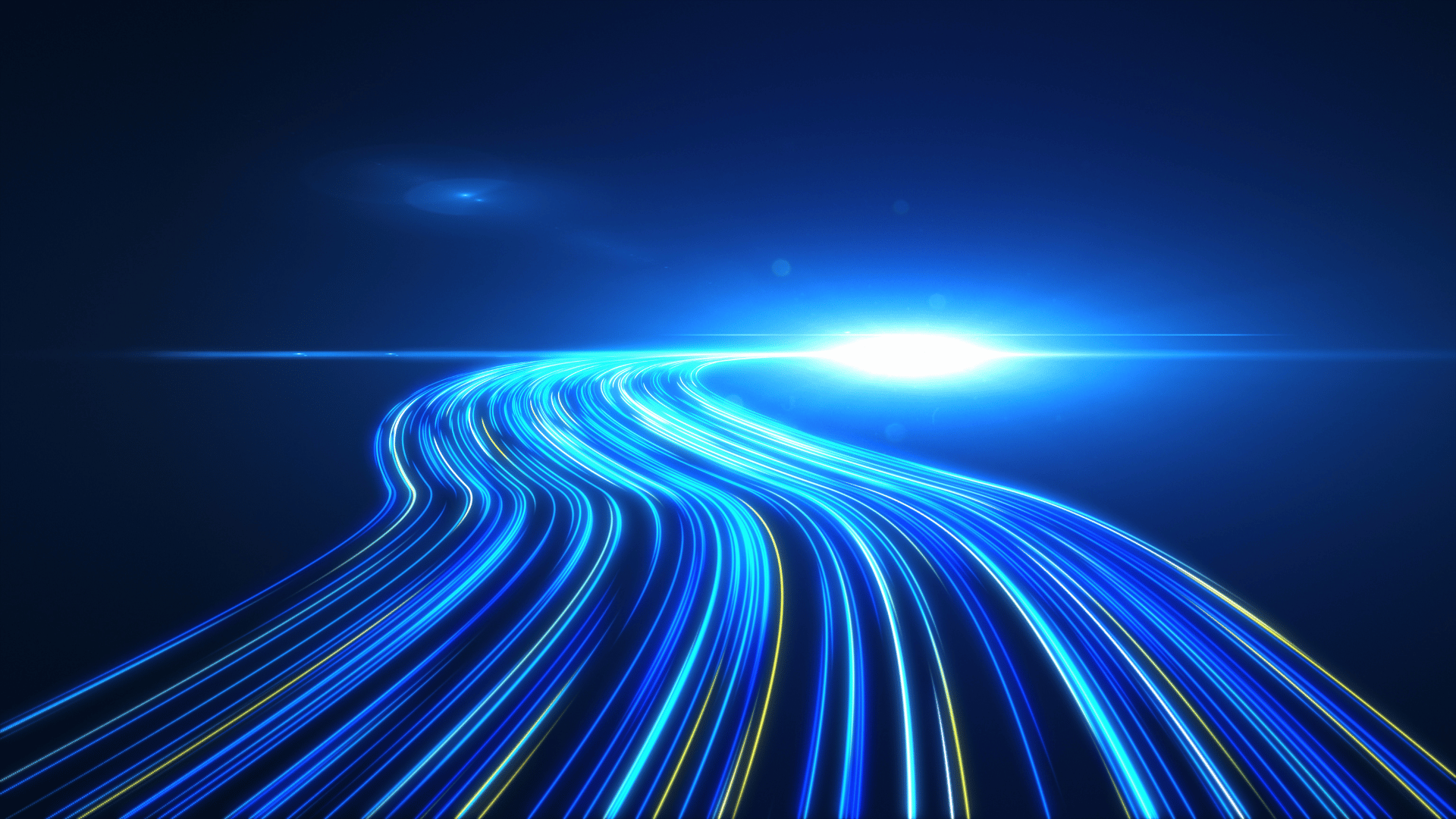 Thank you 
for your attention!
26
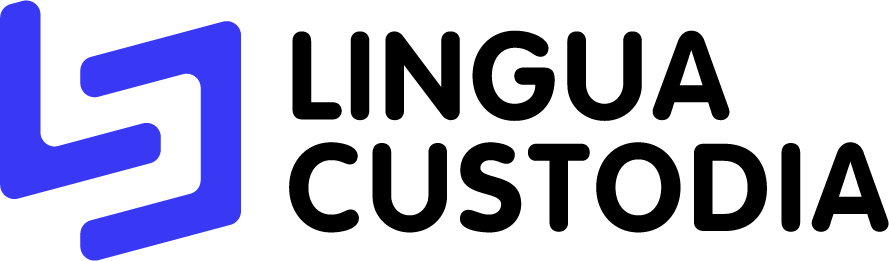 Black Mamba Project
Jean-Gabriel BARTHELEMY - j-g.barthelemy@linguacustodia.com
Lingua Custodia is a company founded in 2011 based in Paris and Luxembourg. It masters the entire value chain of generative AI to offer secure, specialised, sovereign and frugal artificial intelligence solutions which deliver a true ROI for its regulated customers. Lingua Custodia provides three core values: 
Specialized : We believe in specialized models that outperform big ones on specific tasks 
Sovereign : We use exclusively european cloud providers and possess all technical verticals
Frugal : We focus on efficiency in all aspects: capital, inference and training
SAMPLE CLIENTS
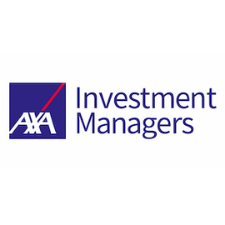 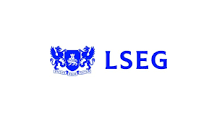 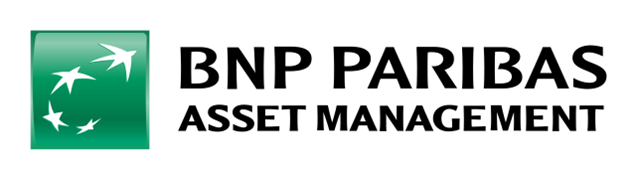 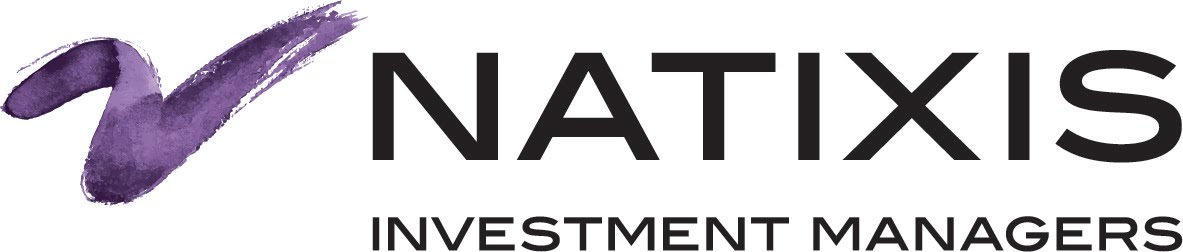 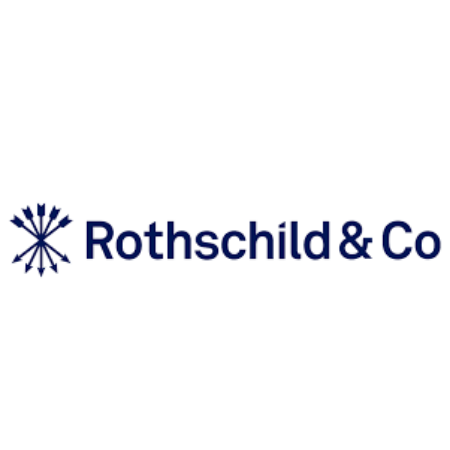 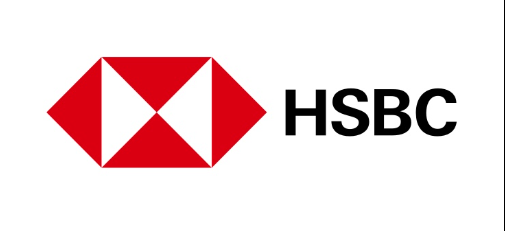 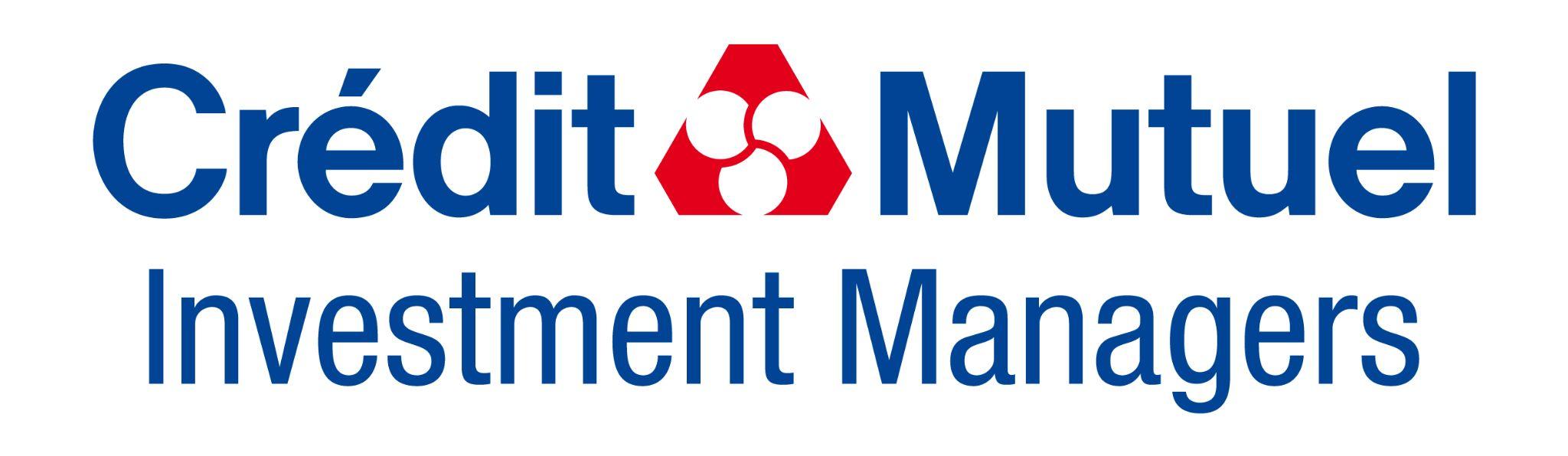 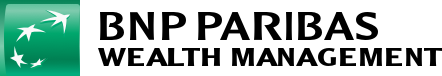 2024 Winner Large AI Grand Challenge
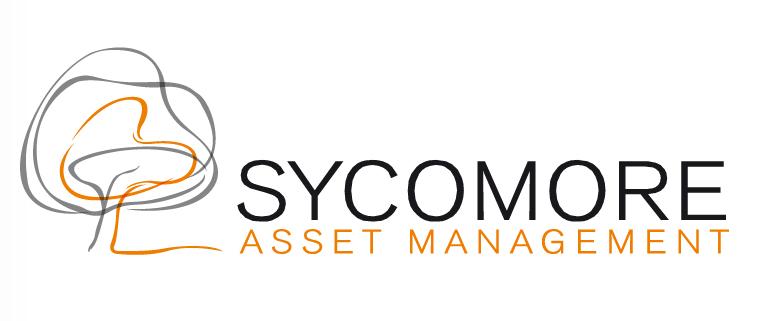 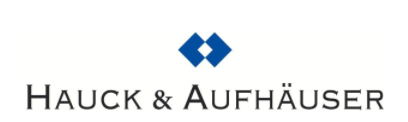 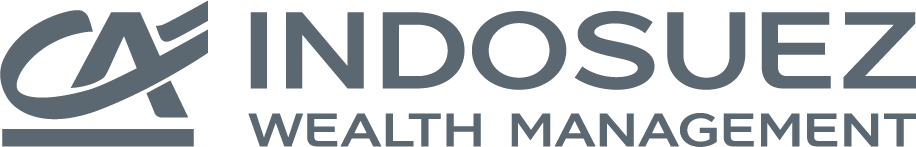 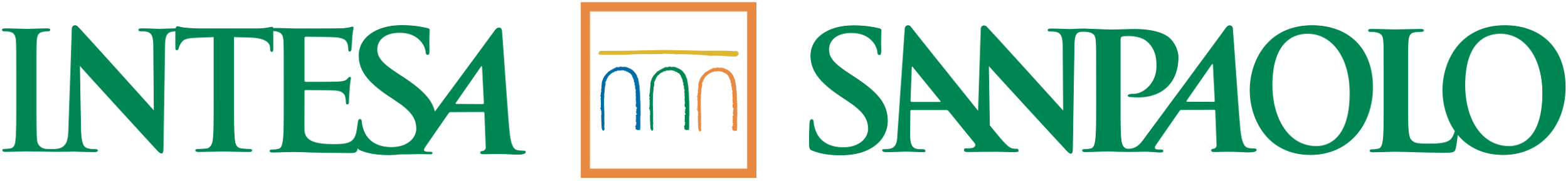 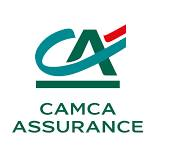 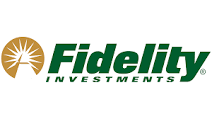 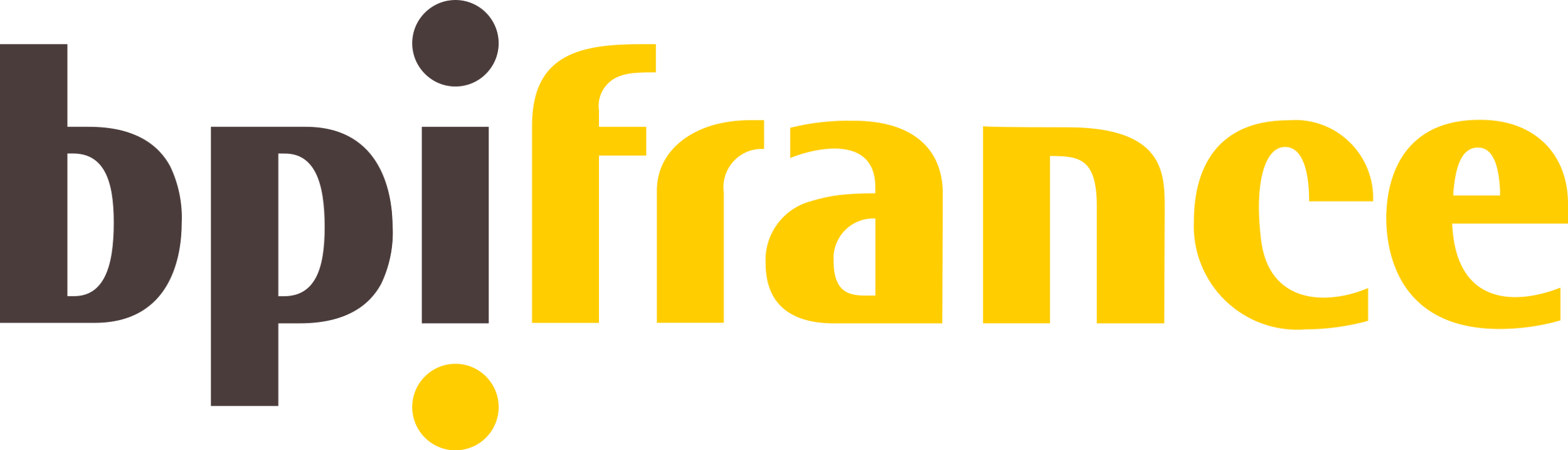 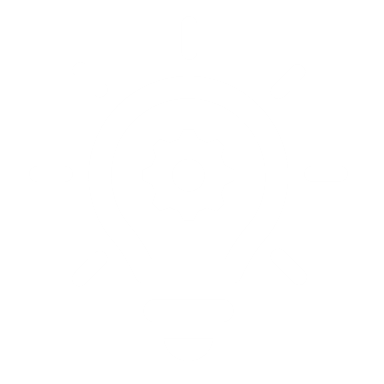 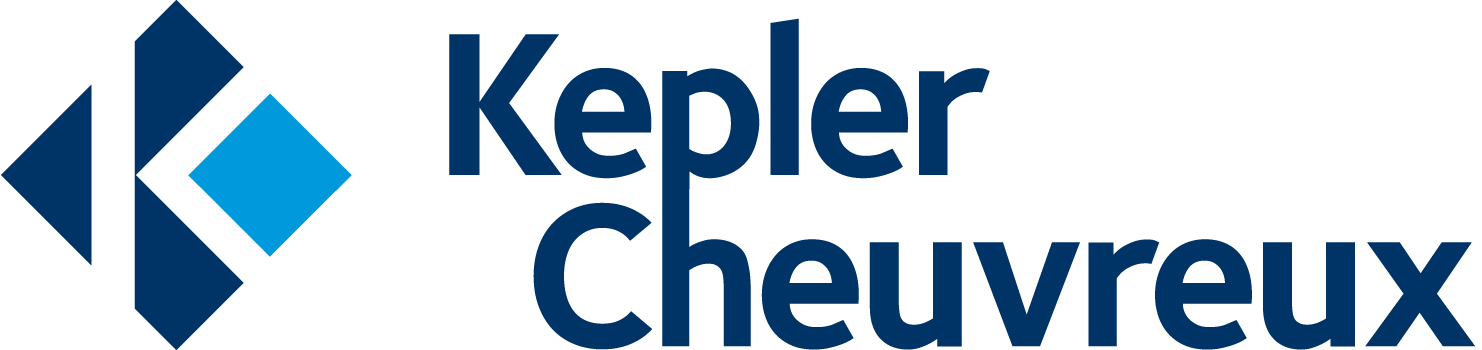 Lauréat France 2030
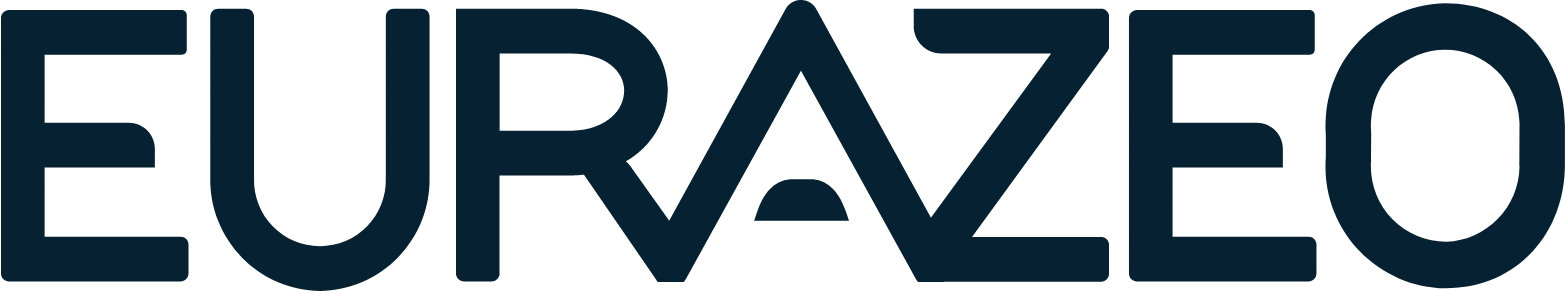 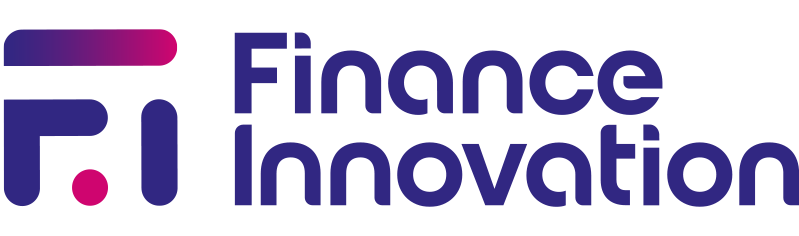 Certified member
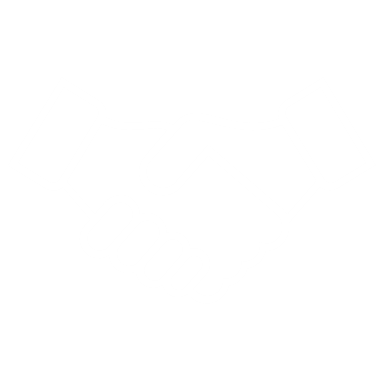 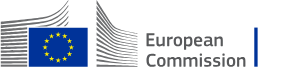 LE LAB – RESEARCH AND DEVELOPMENT
Provides webinars and training programmes focused on the latest AI research and innovation
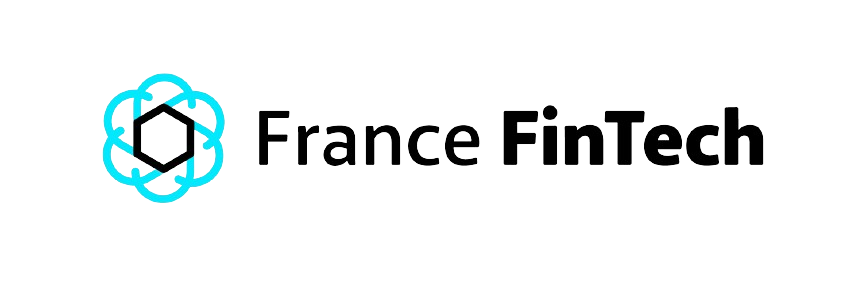 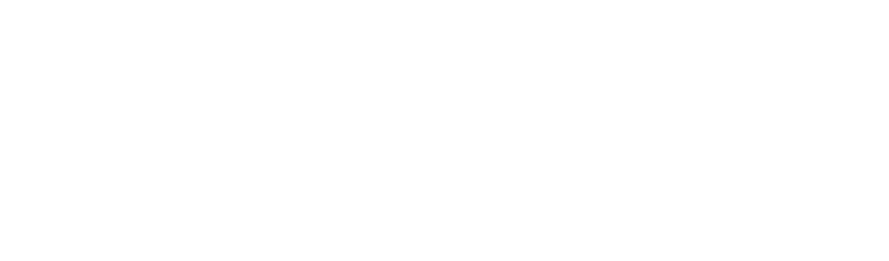 Collaborates with clients’ innovation teams to publish joint research papers (Recent research paper with BNP Paribas on AI published in December 2024)
Founding Member
Creation of a foundation LLM specialised in finance as part of a joint project with French financial media L’AGEFI
4 R&D papers

 published

 annually
+50
Clients
11
Languages
+10.000
Finance professional users
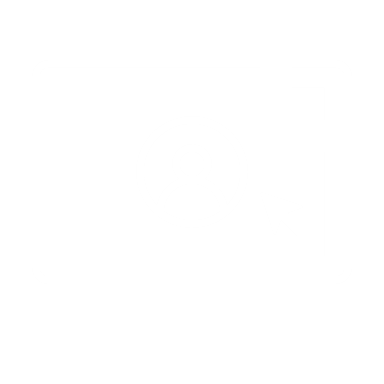 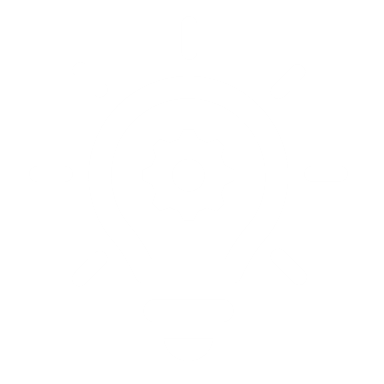 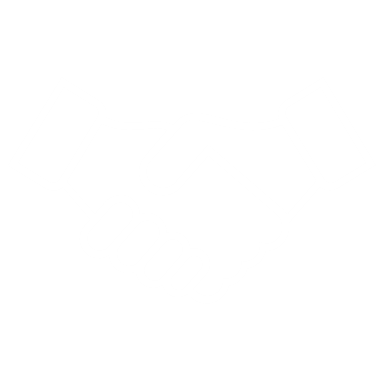 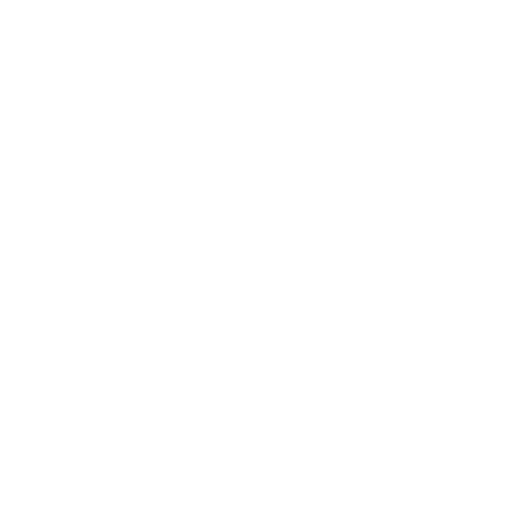 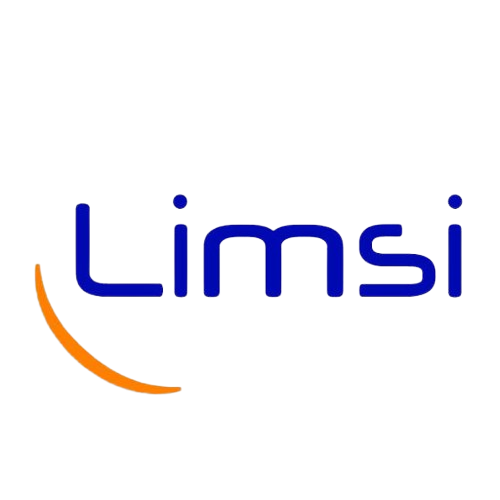 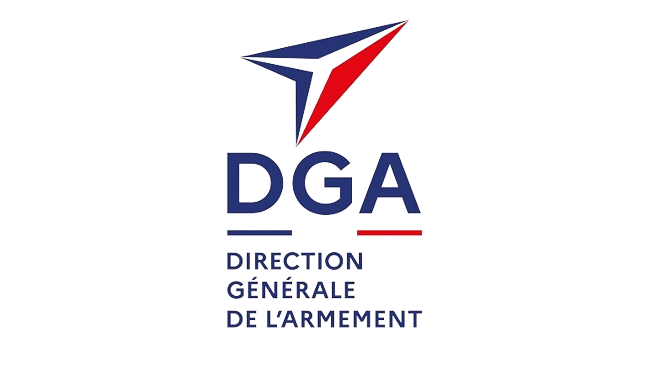 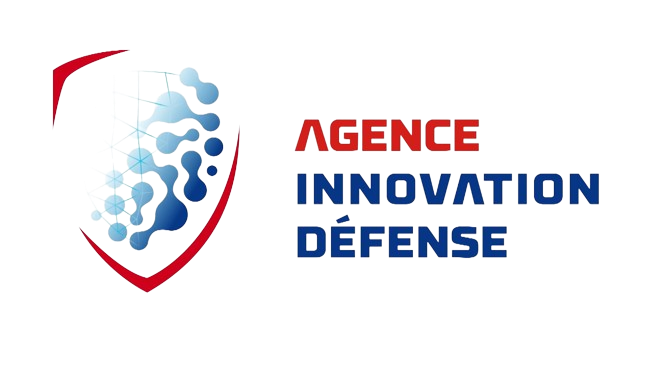 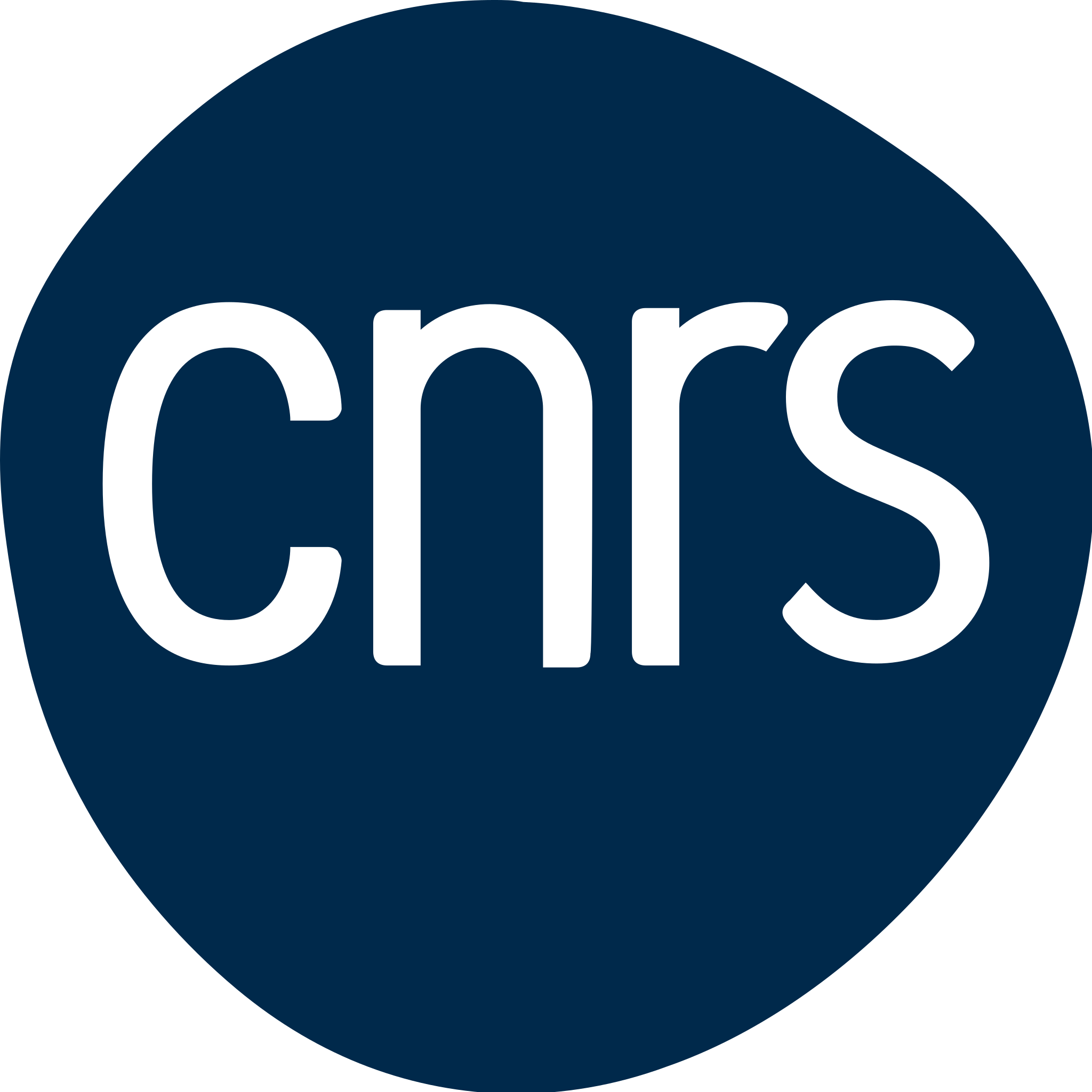 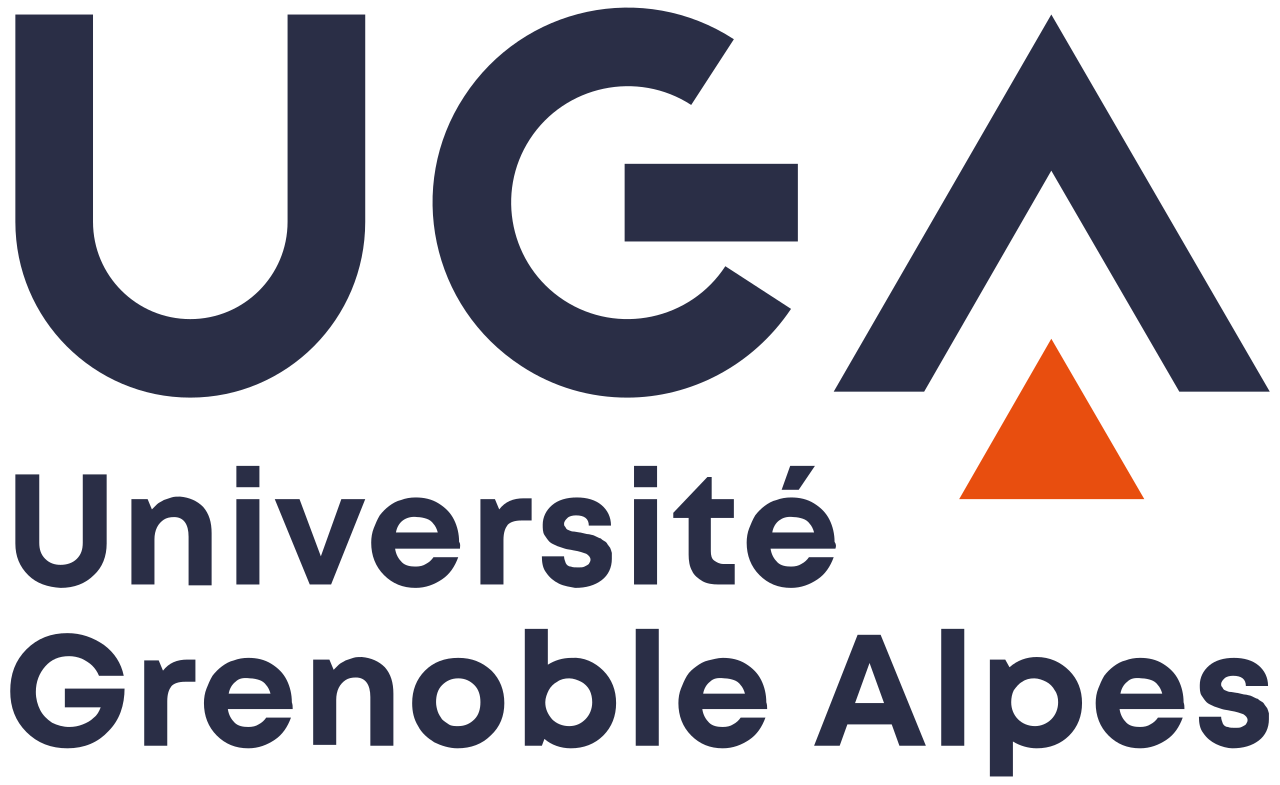 Jean-Gabriel BARTHELEMY - j-g.barthelemy@linguacustodia.com
We develop, test and put in production AI models that can enrich our own application suite or to directly address our clients’ specific requirements
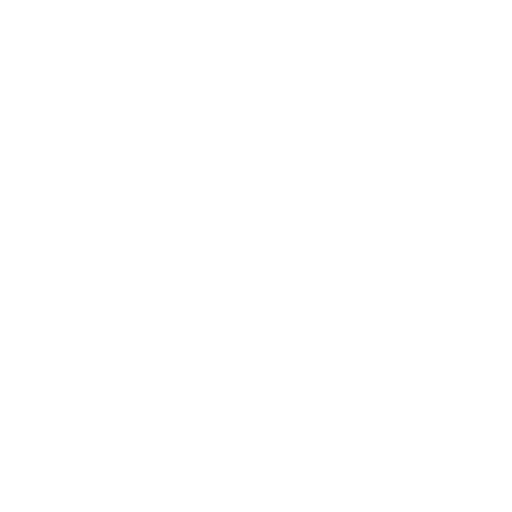 AI MODELS DEVELOPMENTS
LC AI Models / Work in progress
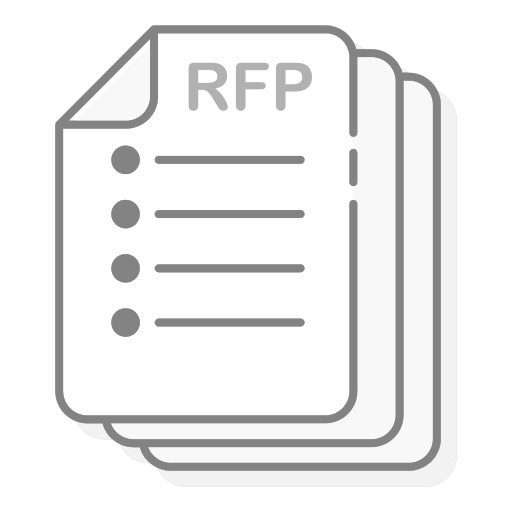 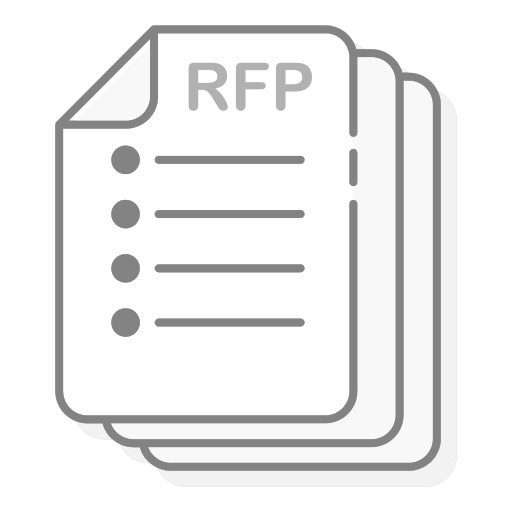 Fin-Pythia-1.4B model achieves 84% on financial sentiment analysis (FPB benchmark) while gpt-4 is at 78%
Dragon LLM – Foundation Large Language Model under Mamba architecture currently developed on EuroHPC with the support of the European Commission / frugal AI objective
Fin LC Translate 6.9 B model achieves higher scores than llama7b, mistral7b, Tower7B models in both general and finance translation domains
Financial LLM – Model developped jointly with the French financial media AGEFI with the support of the French State to answer specific use cases of financial institutions
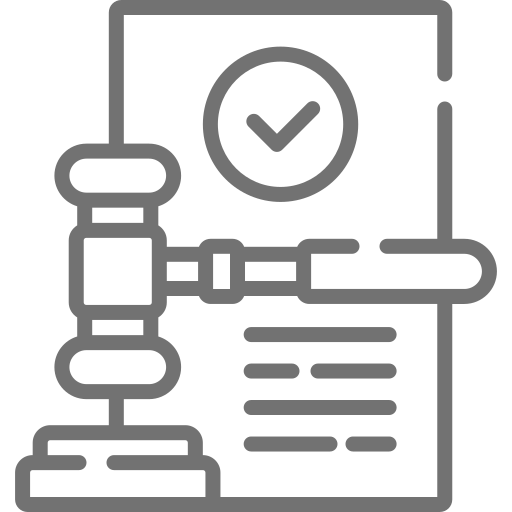 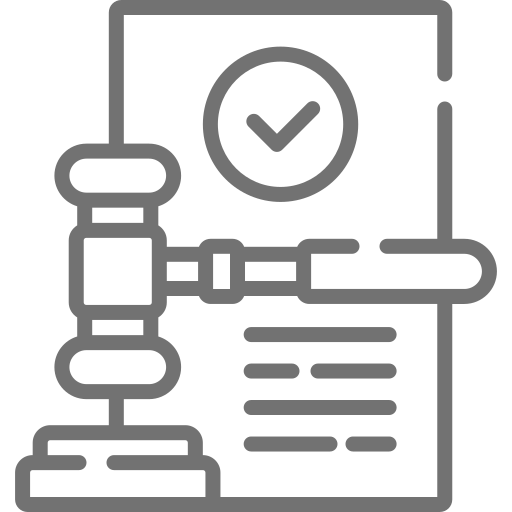 ClassiFin - a classifier to identify financial related web pages
In Context Translation QA Model – Model developed in house to improve quality assessment of translation-related tasks
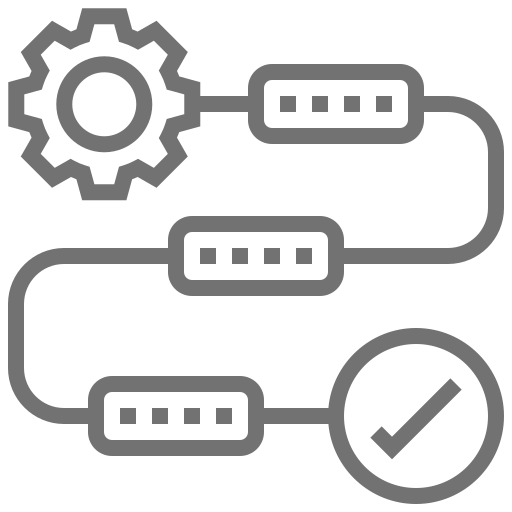 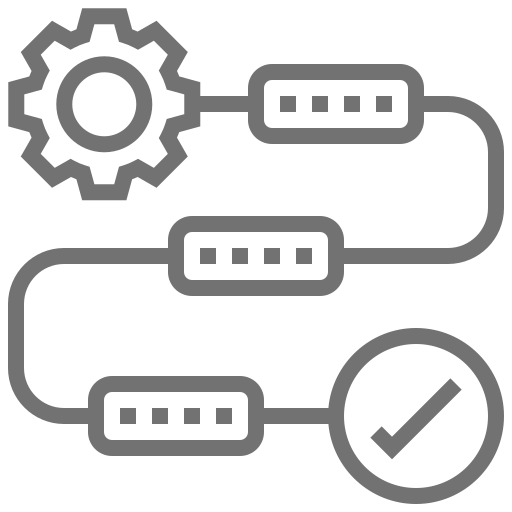 LC AI Models / Recently released
Datasets and benchmarks to evaluate models
Enlarged Translation LLM – Model developed to perform a multitude of translation-related tasks better than any other existing model
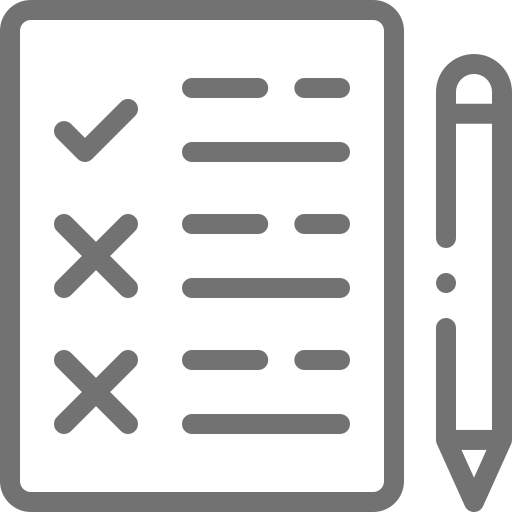 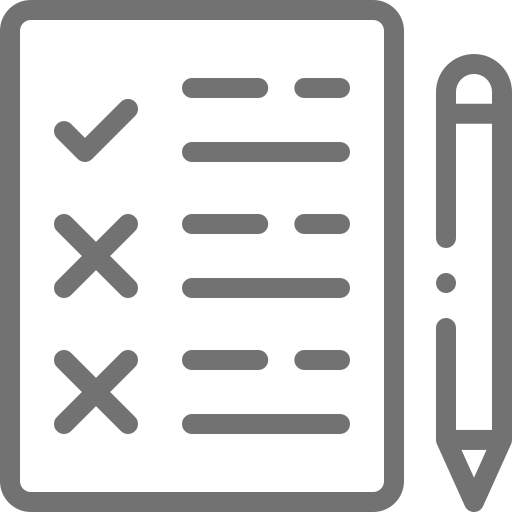 huggingface.co/LinguaCustodia
Jean-Gabriel BARTHELEMY - j-g.barthelemy@linguacustodia.com
Train an efficient and multilingual LLM
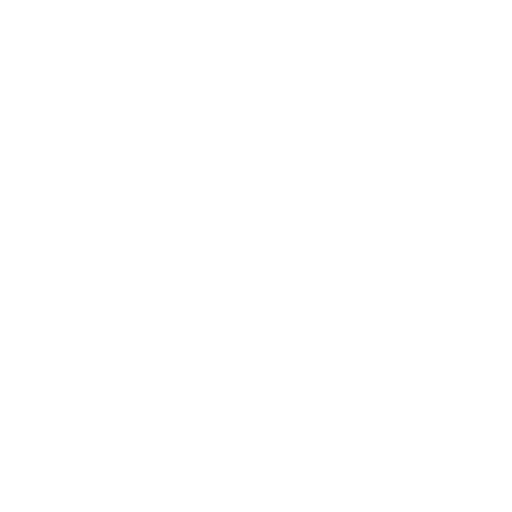 Black Mamba Project - Dragon LLM
Objectives
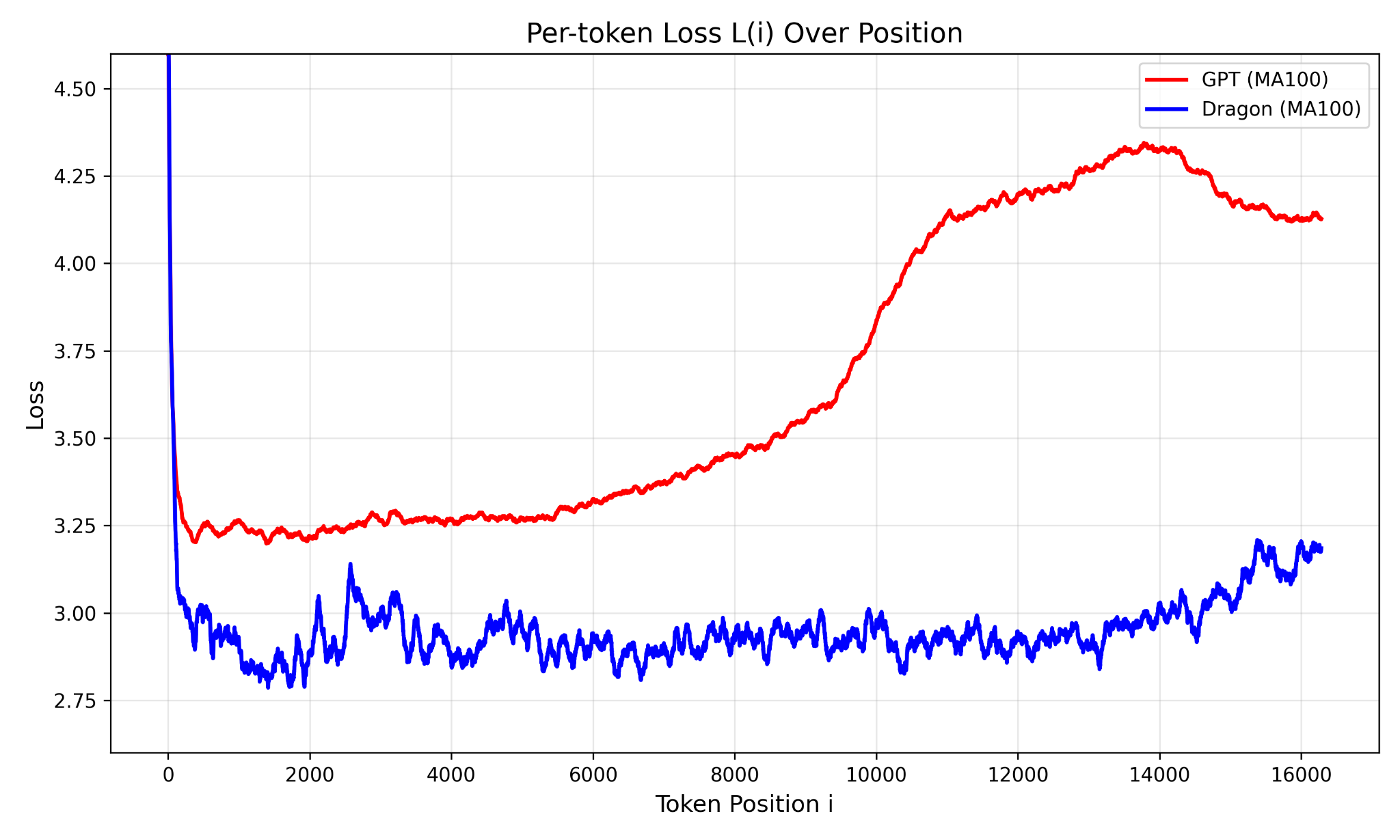 Foundation Models

Hybrid architecture (2.5 faster inference, 75% KV Cache Reduction) leveraging state of the art Mamba architecture (GDN)

Performant architecture on long-context beyond training sequence length

Training on +10T tokens composed of 35 Languages mostly europeans

State of the art training techniques, 53% reduction in Flops to reach equivalent Llama architecture

3 sizes : 3B, 7B, 34B - open-source

Compute budget: 2 Millions hours on Leonardo HPC (Italy)
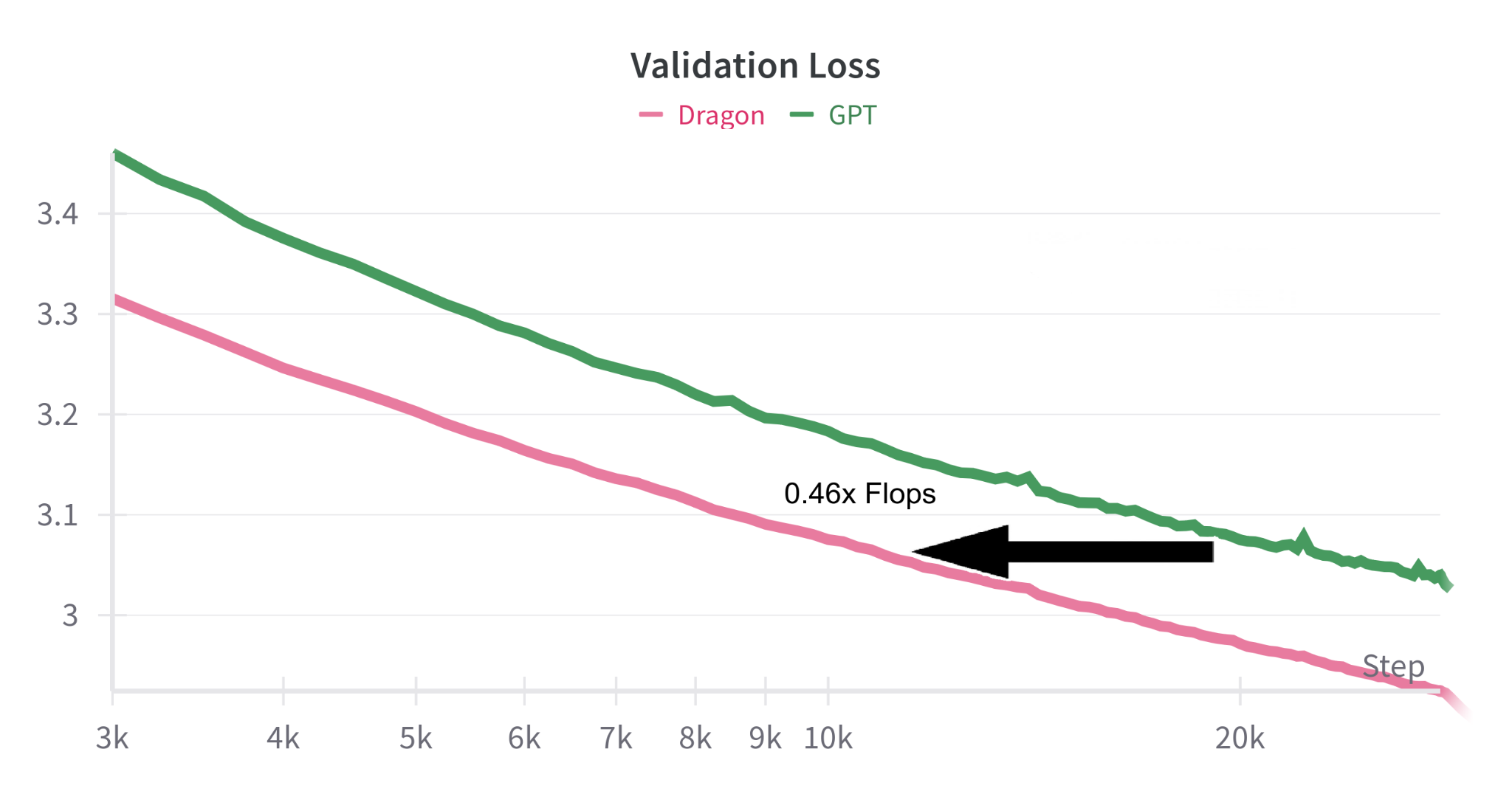 Jean-Gabriel BARTHELEMY - j-g.barthelemy@linguacustodia.com
The European Open Science Cloud (EOSC)
Bob Jones (EOSC Association & CERN)
ANNOTATION
EOSC in a nutshell
EOSC is the European web of FAIR data and related services for research
Research data that is easy to Find, Access, Interoperate and Reuse (FAIR) 
Trusted and sustainable research outputs are available within and across scientific disciplines
What
Unlock the full potential of research data to accelerate discoveries and innovation
Why
Ensure that Open Science practices and skills are rewarded and taught, becoming the ‘new normal’
Enable the definition of standards, and the development of tools and services, to allow researchers to find, access, reuse and combine results
Establish a sustainable and federated infrastructure enabling open sharing of scientific results
How
EOSC Federation
32
Goals of the build-up phase of the EOSC Federation
By Q4 2025 the EOSC Federation will …
consist of several enrolled EOSC Nodes
have established a first operational governance and organisational structure, including clear description of the roles and responsibilities of its constituent bodies
have detailed the application process to become an EOSC Node, including assessment of organisational, legal and technical requirements
have established a first edition of Federation-wide policies, such as Rules of Participation, Access and Acceptable Use policies, cybersecurity, privacy and data protection
have established a first edition of the EOSC Interoperability Framework
have demonstrated cross-Node utilisation of some of the federating capabilities such as monitoring, accounting or helpdesk
EOSC EU Node officially launched on 22 October 2024
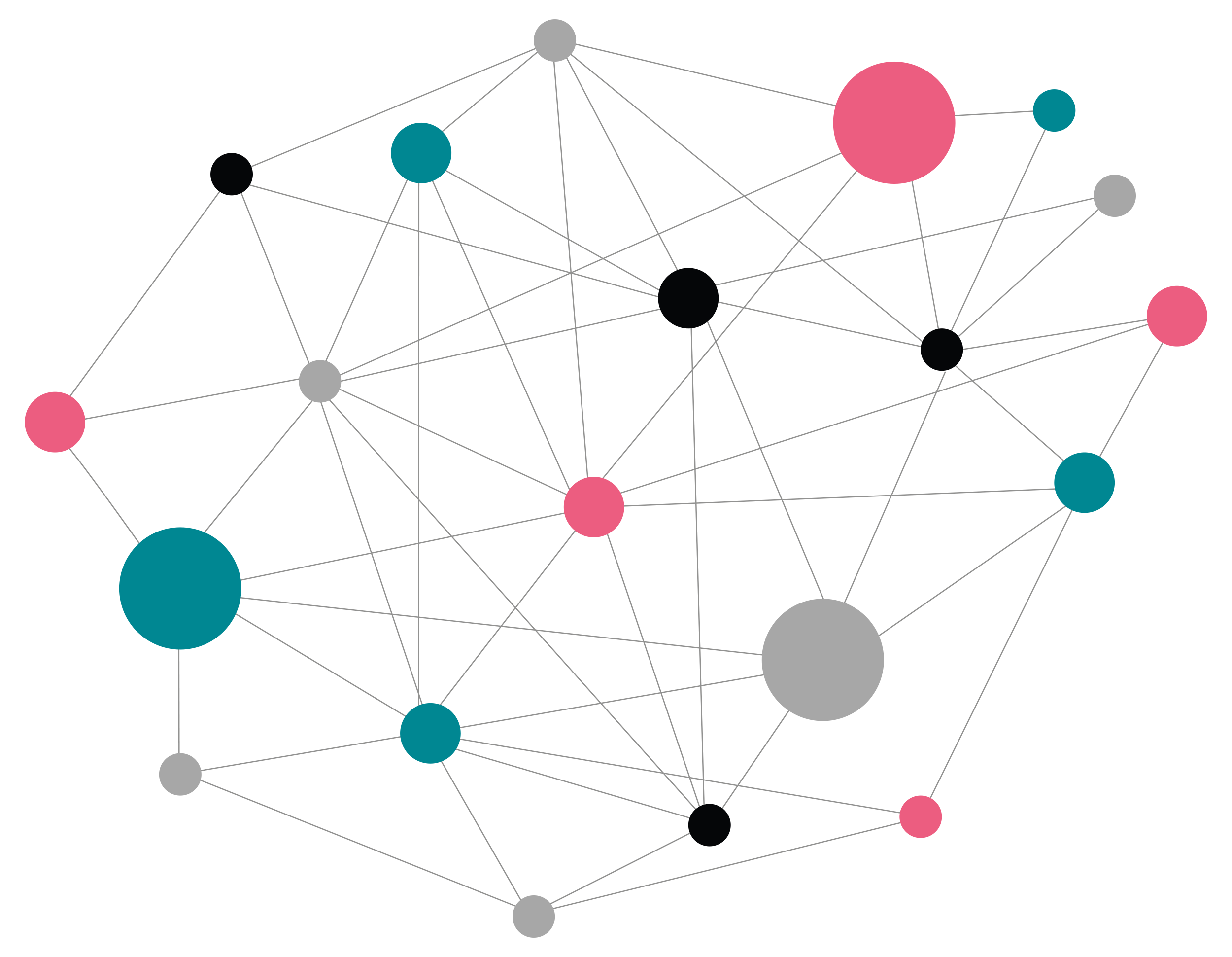 As the first building block in the EOSC Federation, the EOSC EU Node makes a clear contribution to the adoption of Open Science principles across Europe.
Services offered by EOSC EU Node
Bulk Data Transfer: Move data effortlessly to data-intensive execution environments
Large File Transfer: Streamline large file transfers online with added security and integrity
Virtual Machines: Design and conduct experiments with flexibility while ensuring reproducibility
Cloud Container Platform: Deploy cloud-native containerised applications that can easily scale
Interactive Notebooks: Create and share documents with real-time code execution 
File Sync & Share: Enable automatic file syncing and secure sharing across locations and teams
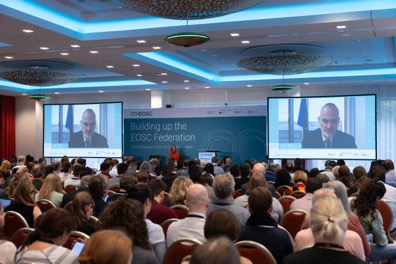 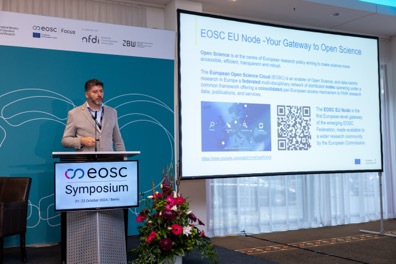 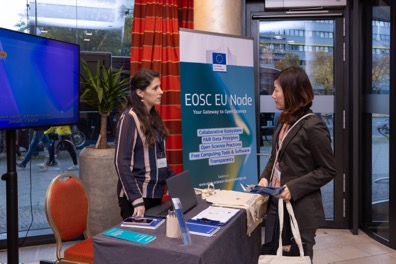 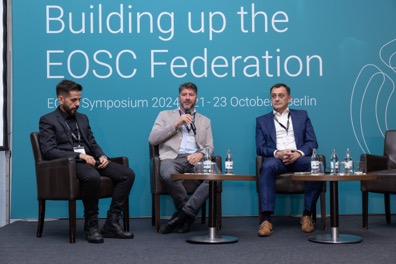 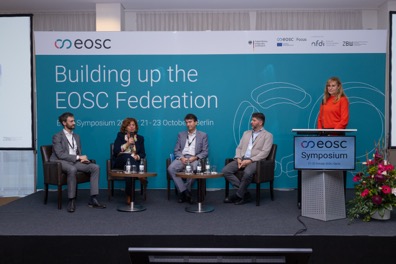 34
13 First Wave Nodes
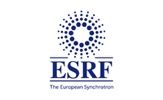 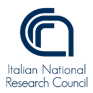 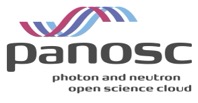 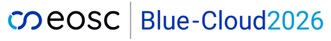 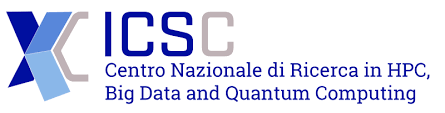 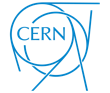 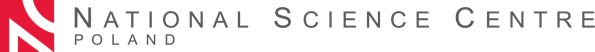 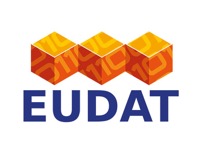 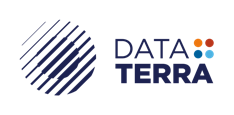 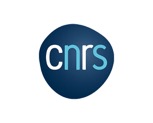 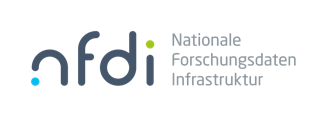 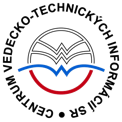 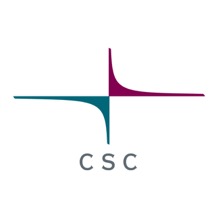 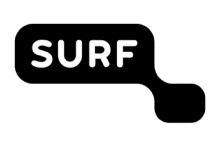 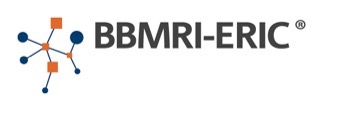 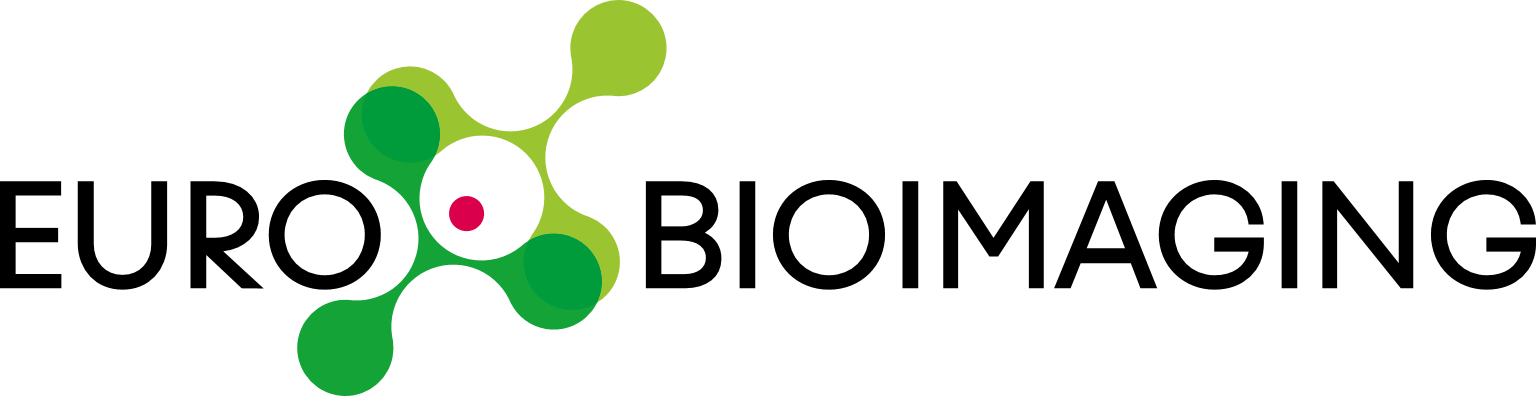 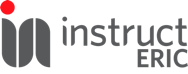 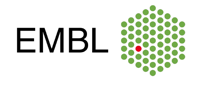 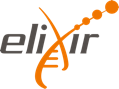 https://eosc.eu/building-the-eosc-federation/
Integrated and federated HPC and quantum computing infrastructure
Kristel Michielsen
Jülich Supercomputing Centre
EU HPC – QCS Integration Strategy
Establish a pan-European federated hybrid high performance computer (HPC) – quantum computer and simulator (QCS) infrastructure, EuroHPC-QCS, with uniform, easy and affordable access for European scientific and industrial users. 

Make various different QCS resources publicly available with training, support and services.
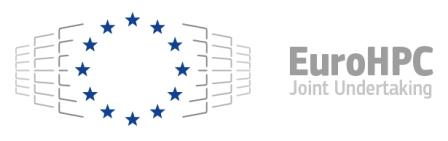 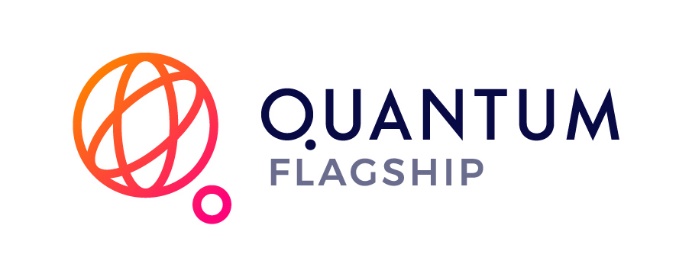 EuroHPC-QCS:  EU Federated Hybrid HPC – QCS Infrastructure
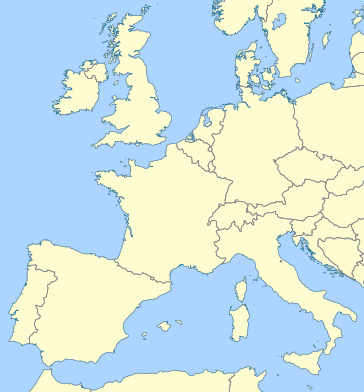 EuroHPC-QCS
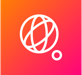 …
JUNIQ 
JSC, Jülich, D
EuroQCS-Poland 
PSNC, Poznań, PL
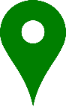 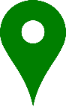 SURF 
Amsterdam, NL
HPCQS
JSC, Jülich, D
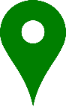 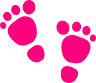 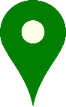 HPCQS
GENCI/CEA, Paris, F
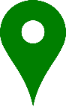 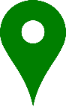 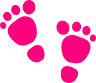 Meluxina-Q 
LuxProvide, LU
2023
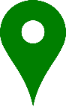 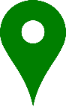 EuroQCS-France GENCI/CEA, Paris, F
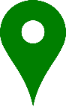 LUMI-Q 
IT4I, Ostrava, CZ
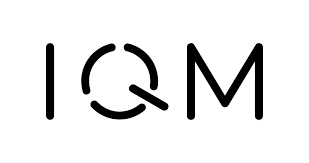 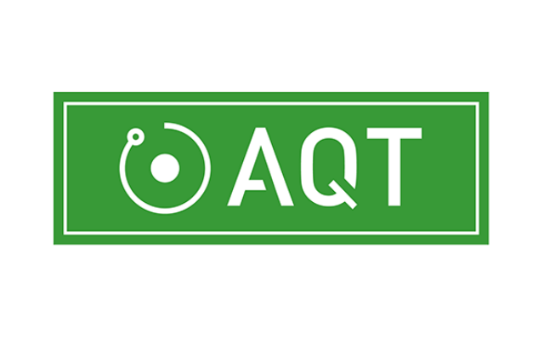 Euro-Q-Exa 
LRZ, München, D
2022
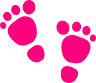 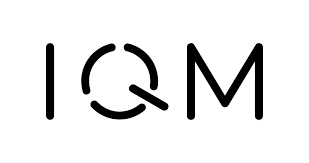 EuroQCS-Spain 
BSC-CNS Barcelona, ES
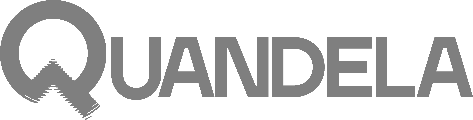 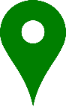 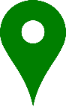 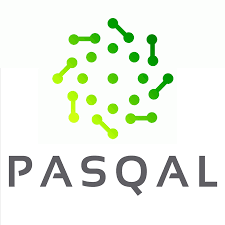 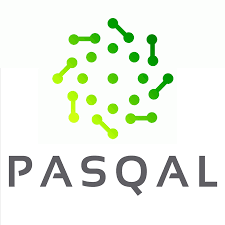 2021
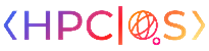 EuroQCS-Italy CINECA, Bologna, I
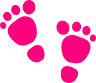 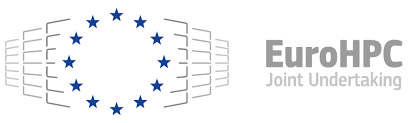 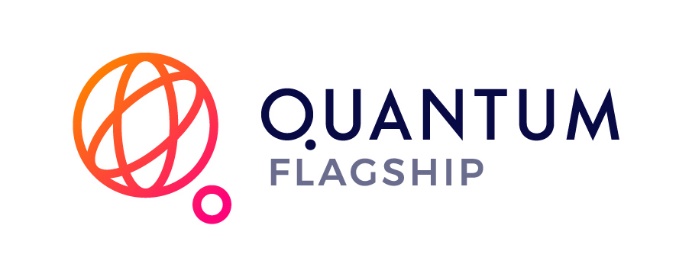 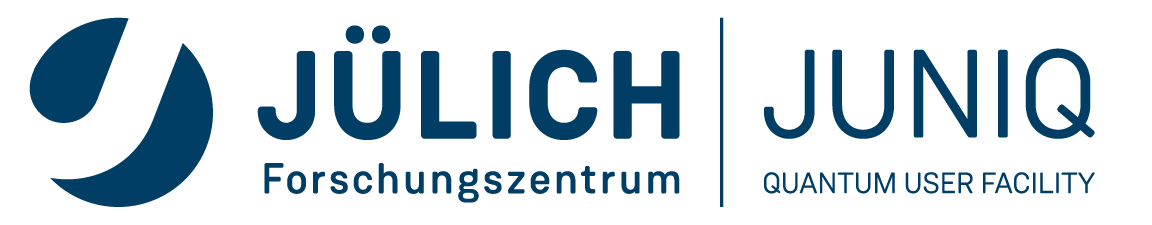 2019
EUROHPC JU: HPC-QCS integration
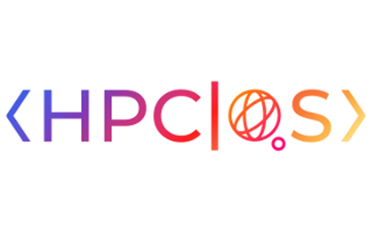 HPCQS project







EuroQHPC-Integration project
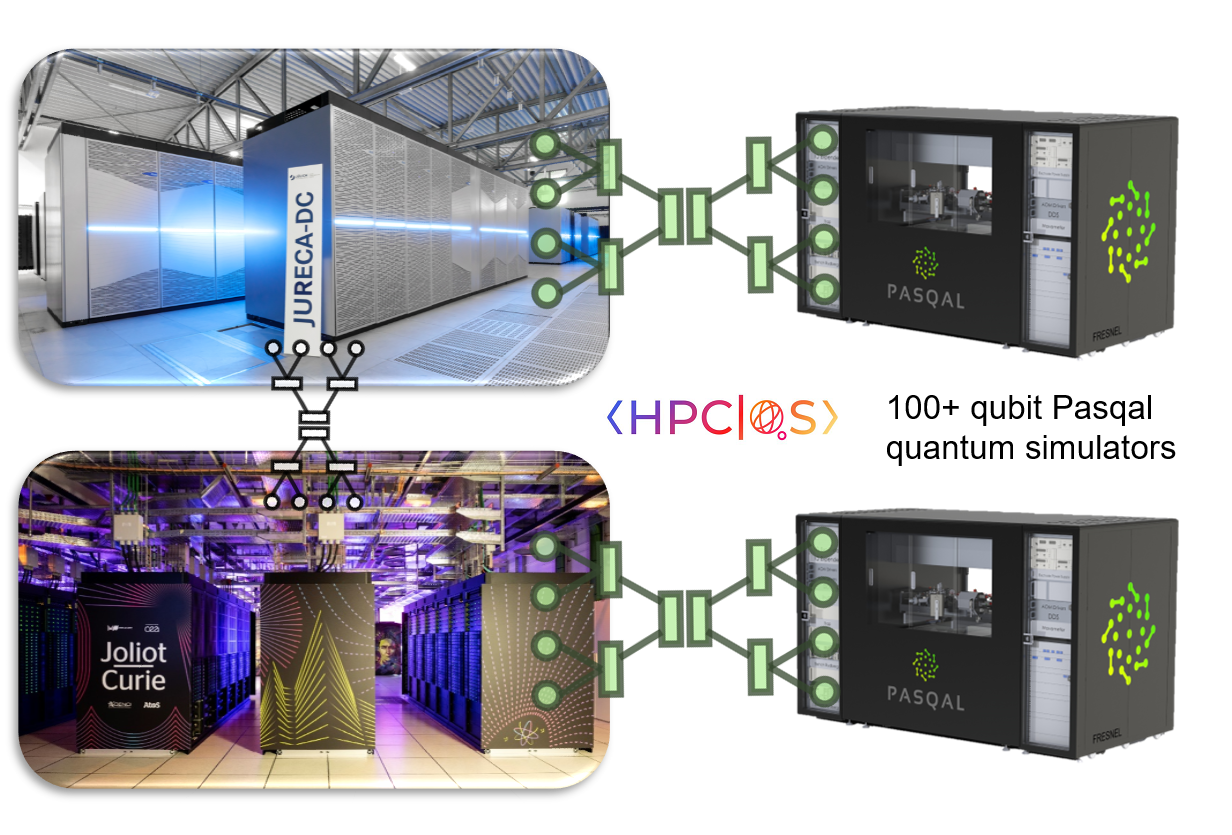 QaptivaTM by Eviden
Programming environment
Access to quantum computing backends like the quantum simulator

Modular Supercomputing Architecture 
For lowest latency integration of the quantum simulator
Developed in the series of EU-funded DEEP Projects
Based on ParTec’s ParaStation Modulo middleware suite
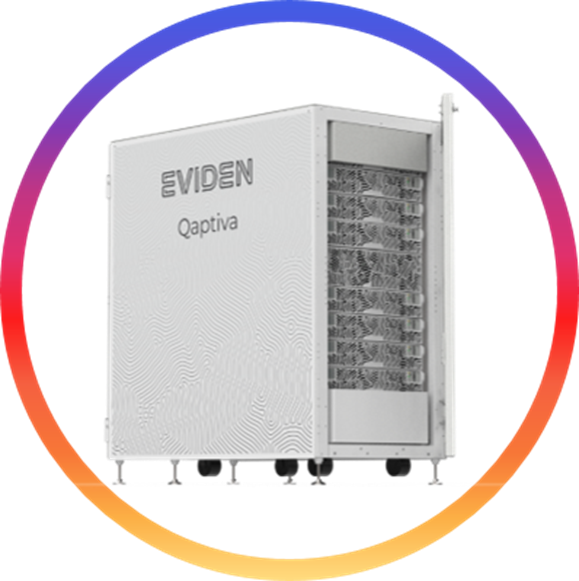 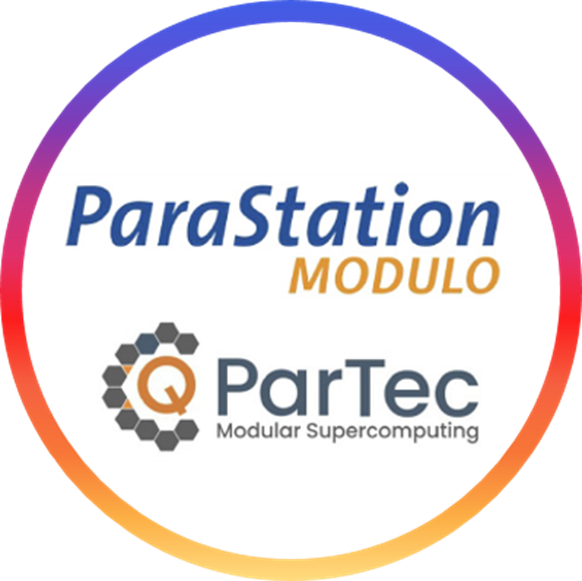 EuroHPC-QCS: Timeline
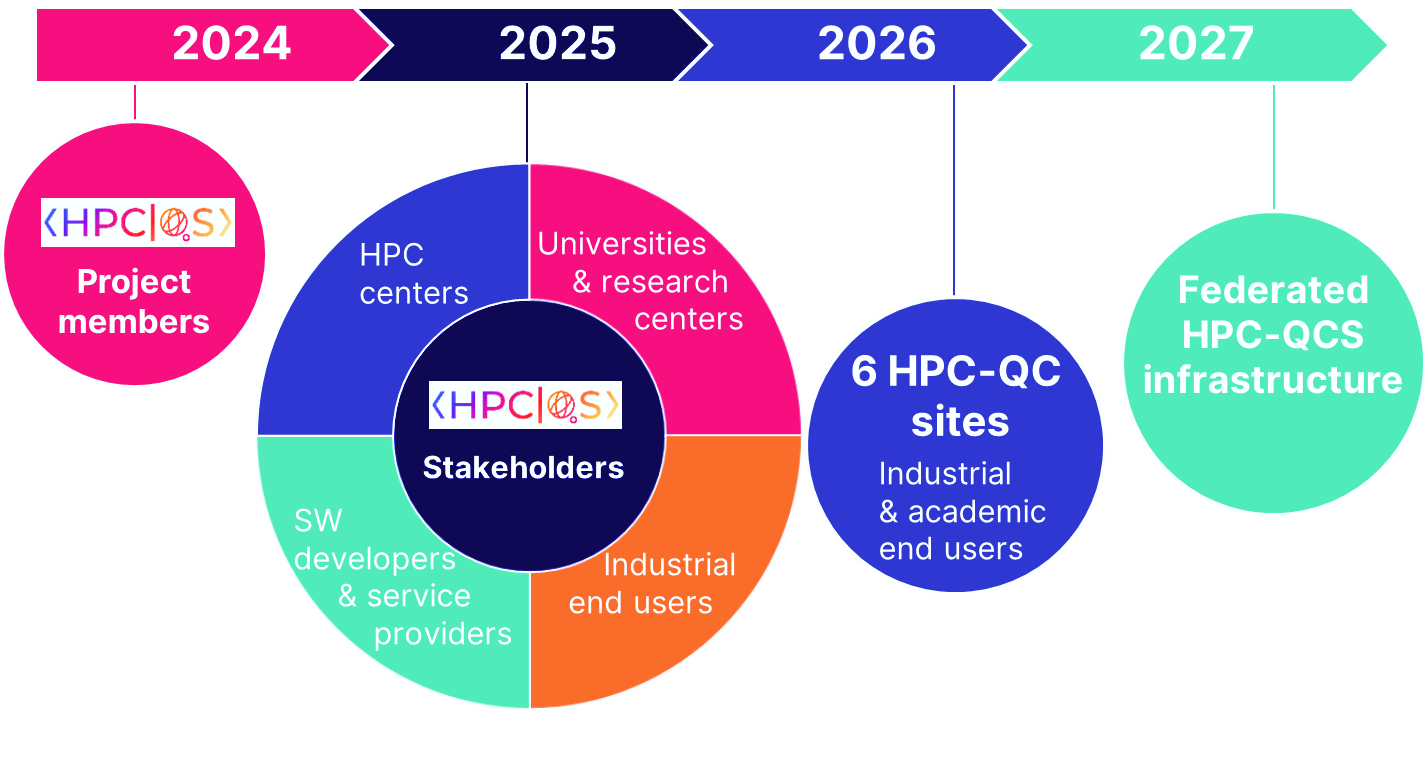 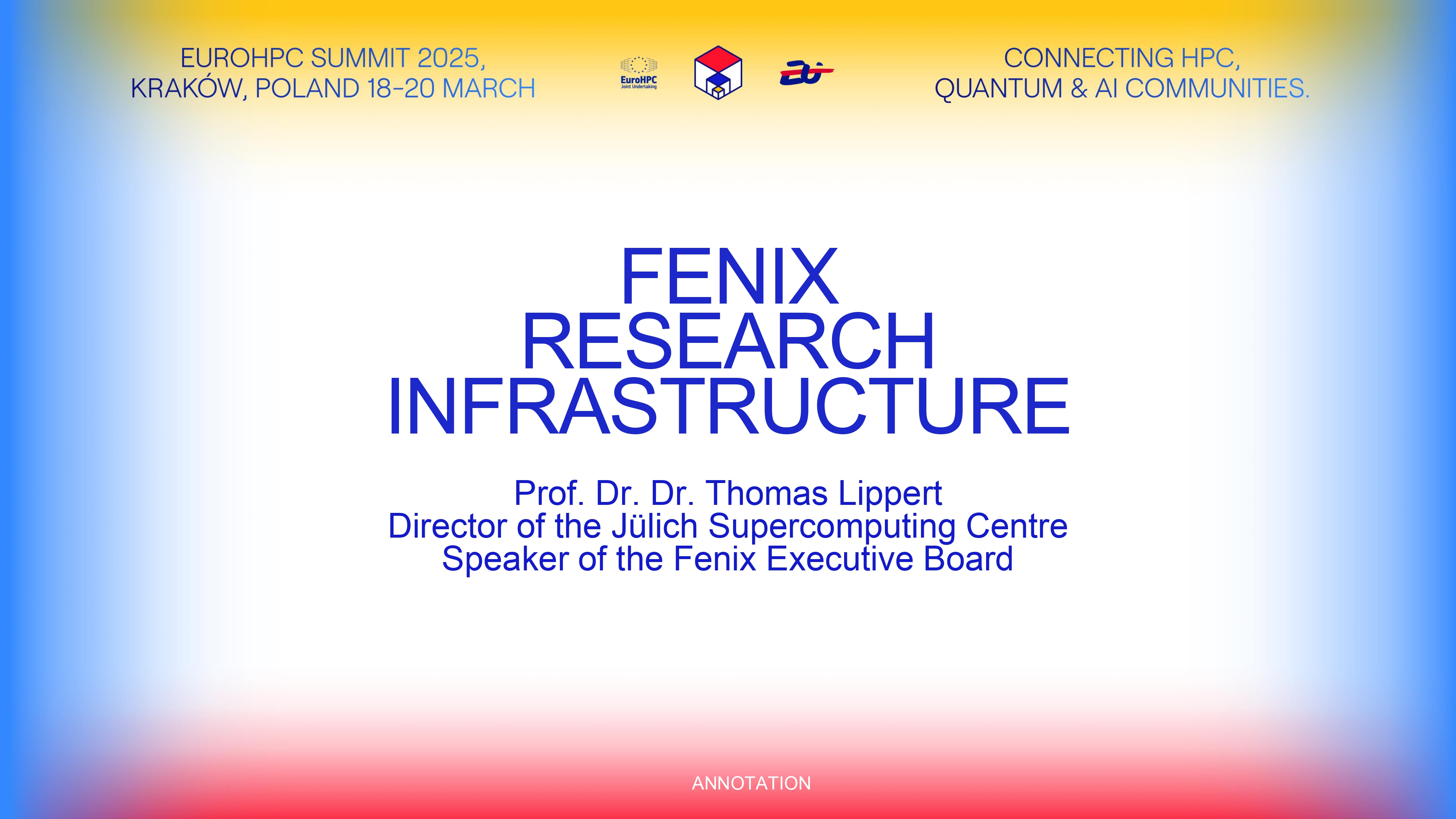 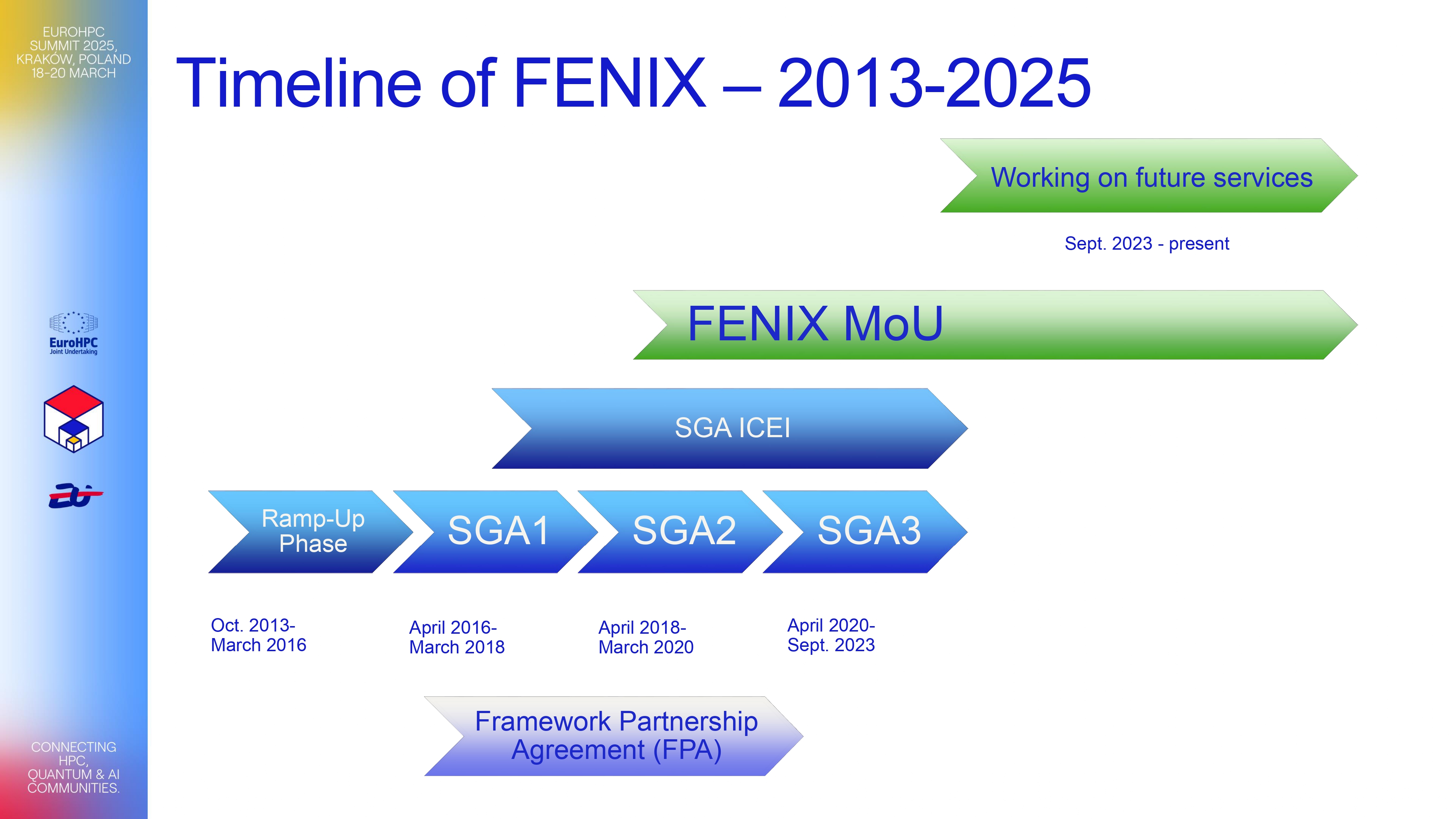 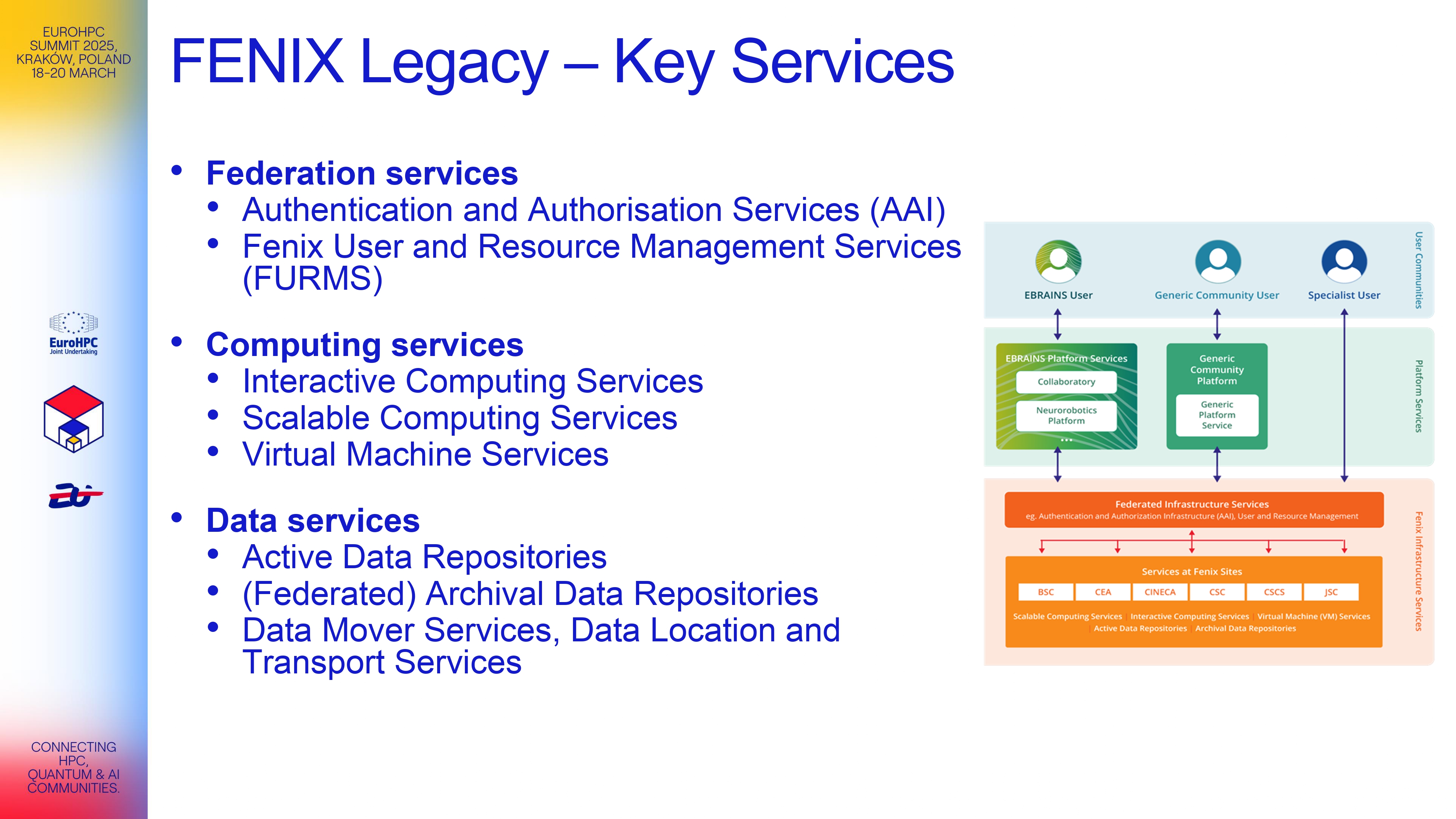 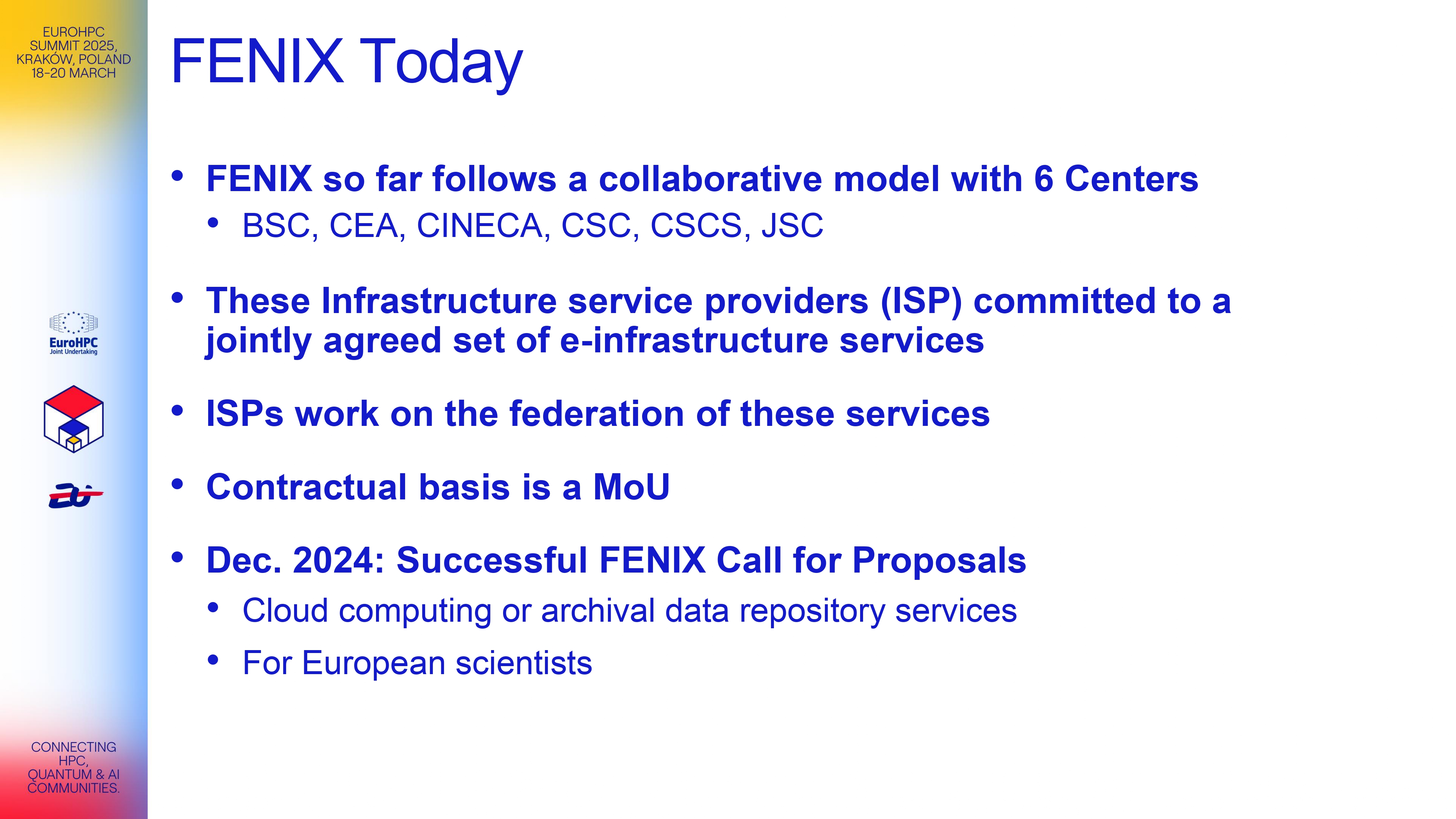